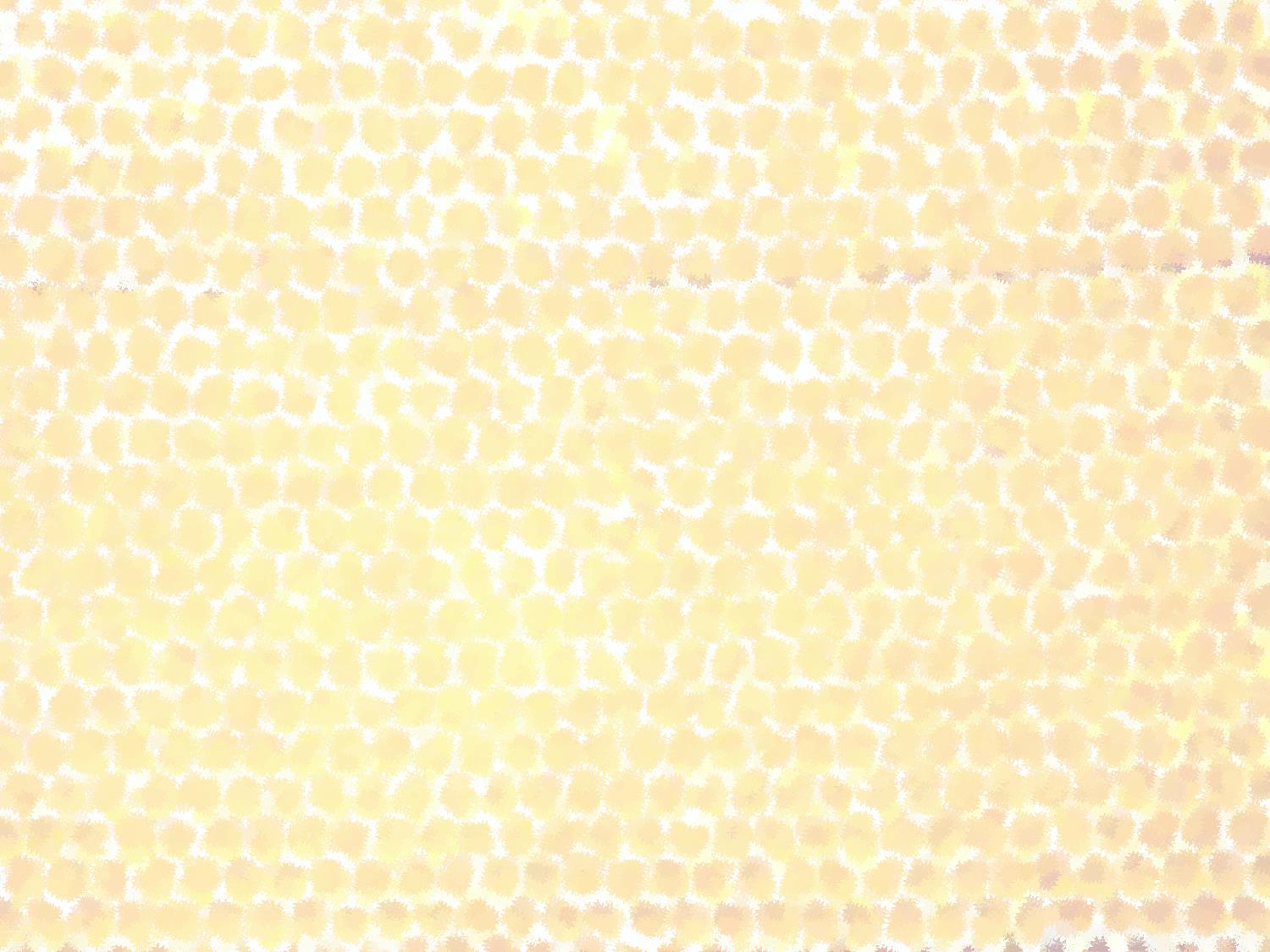 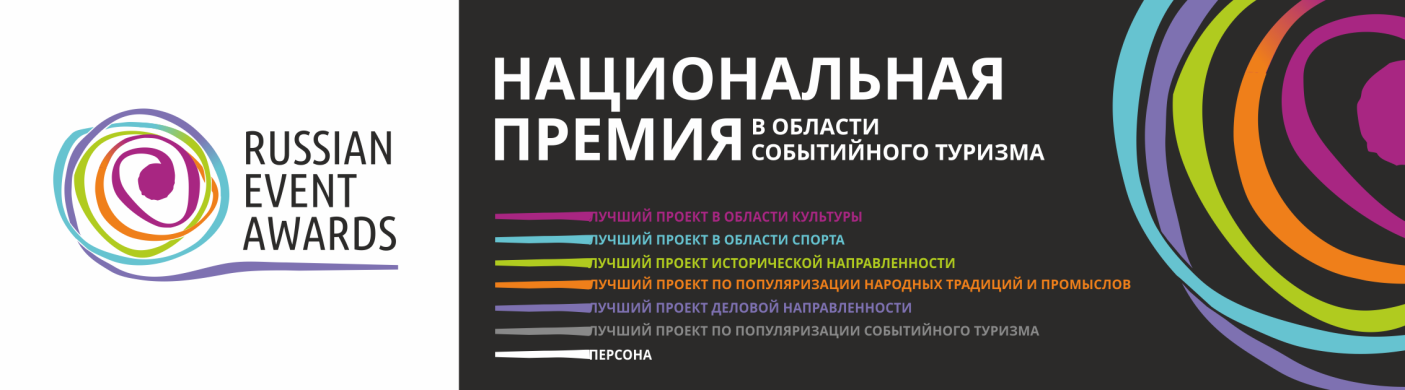 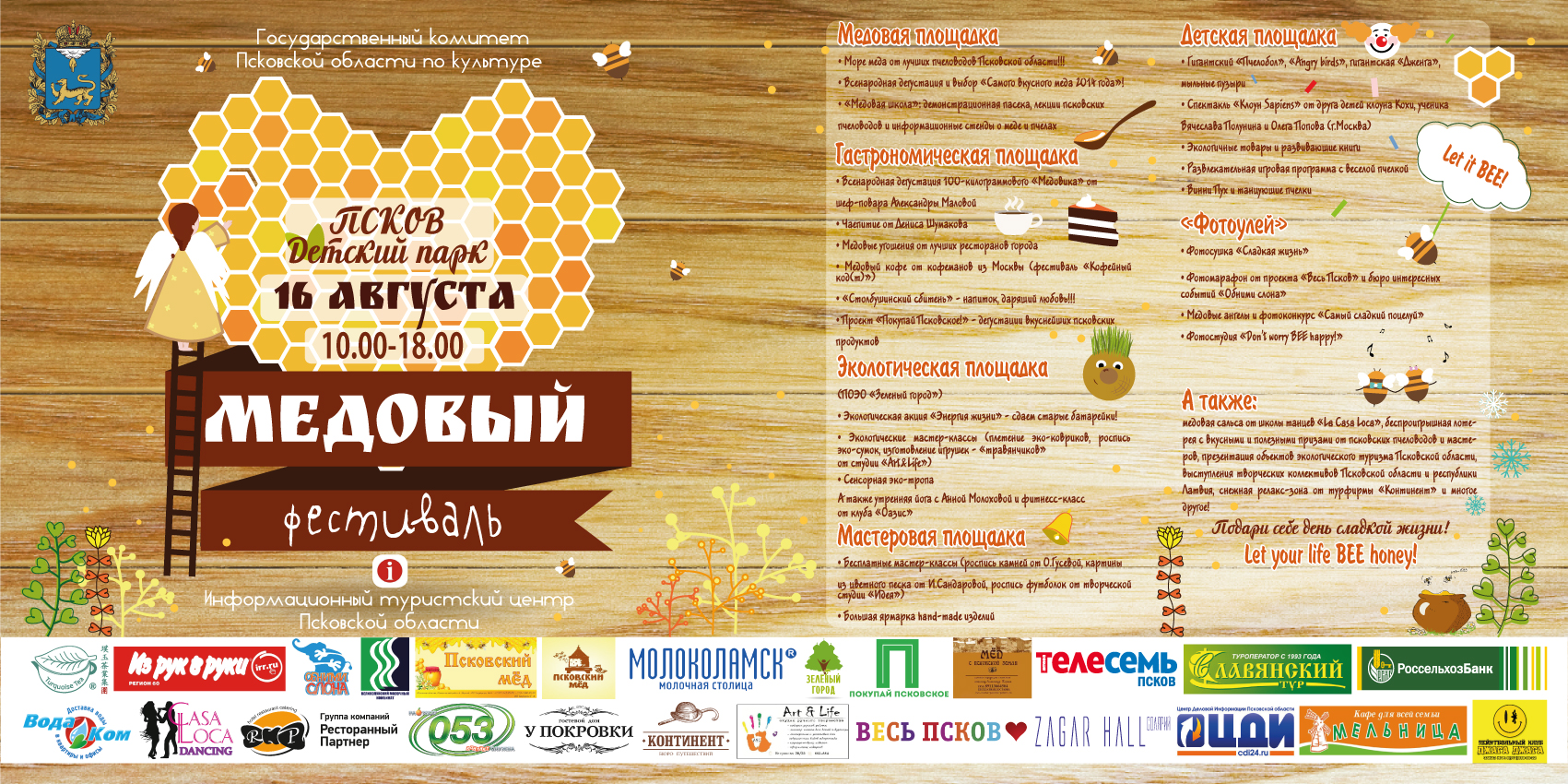 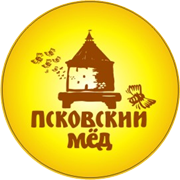 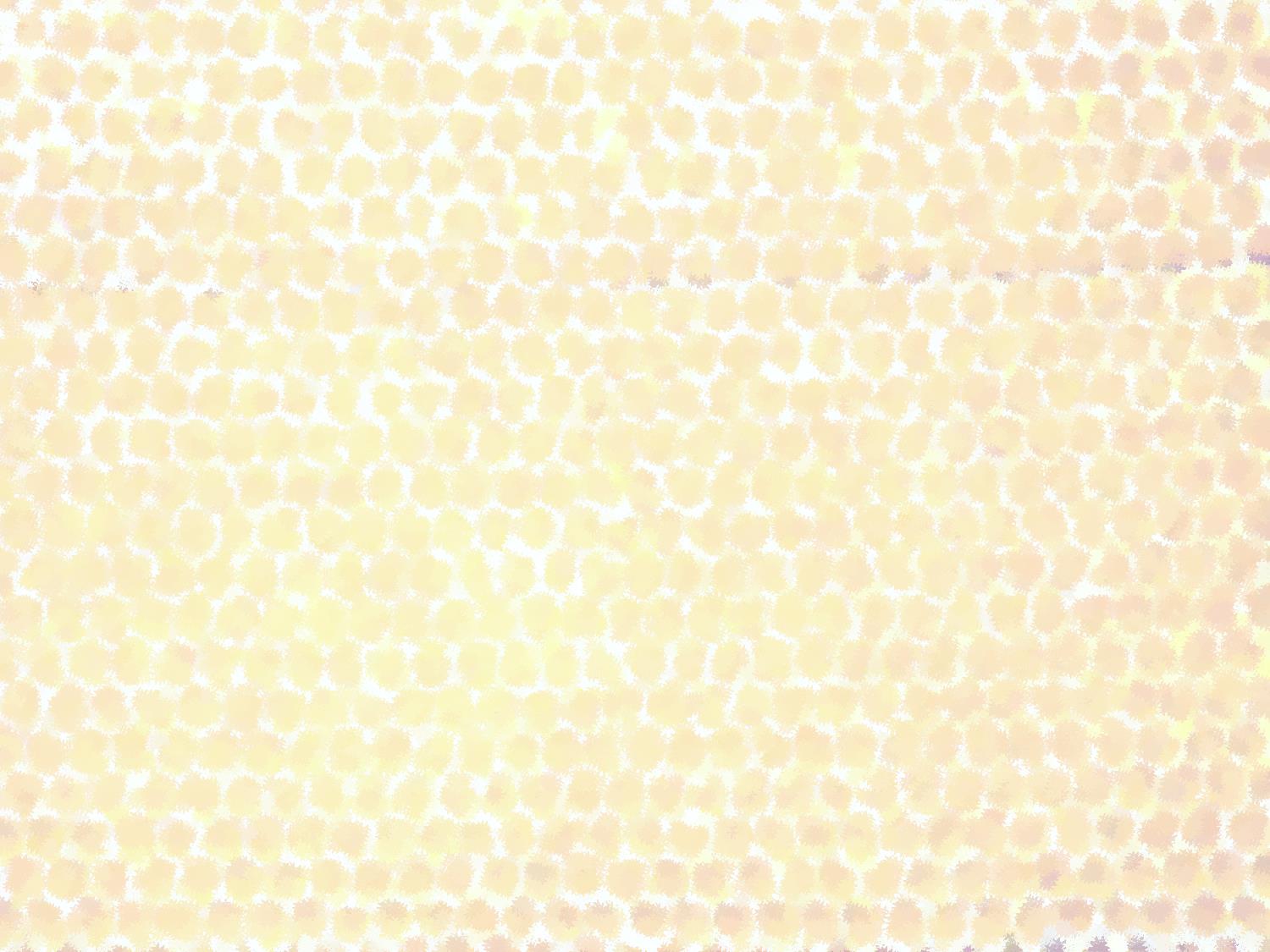 Обоснование:
Экология
Псковская область – один из самых зеленых, экологически чистых регионов России. Одно из названий Псковской земли в древние века –
 «Край, текущий мёдом». 
Пасеки располагаются в удаленных от оживленных трасс местах, что позволяет получать мёд и продукты пчеловодства высокой чистоты, пользы и вкуса.
Мёд собирается только с дикорастущих растений, основной сбор происходит в августе, поэтому в нём содержится нектар множества растений.

Экономика
В сегменте производства мёда в Псковской области ок. 5000 пчеловодов, ок.100 крупных индивидуальных пчеловодческих хозяйств.
Объем рынка 700-900 тонн в год.
С целью развития пчеловодства и защиты интересов пчеловодов на территории Псковской области создано НП«Псковский мёд».

Брендирование
По заказу Администрации Псковской области  разработан брендбук медовой продукции Псковской области, а также логотип «Псковский мед», который используется в упаковке продукции пчеловодства, ярмарочной одежде пчеловодов и дизайне торговых точек.
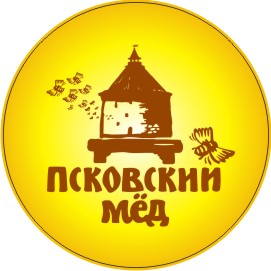 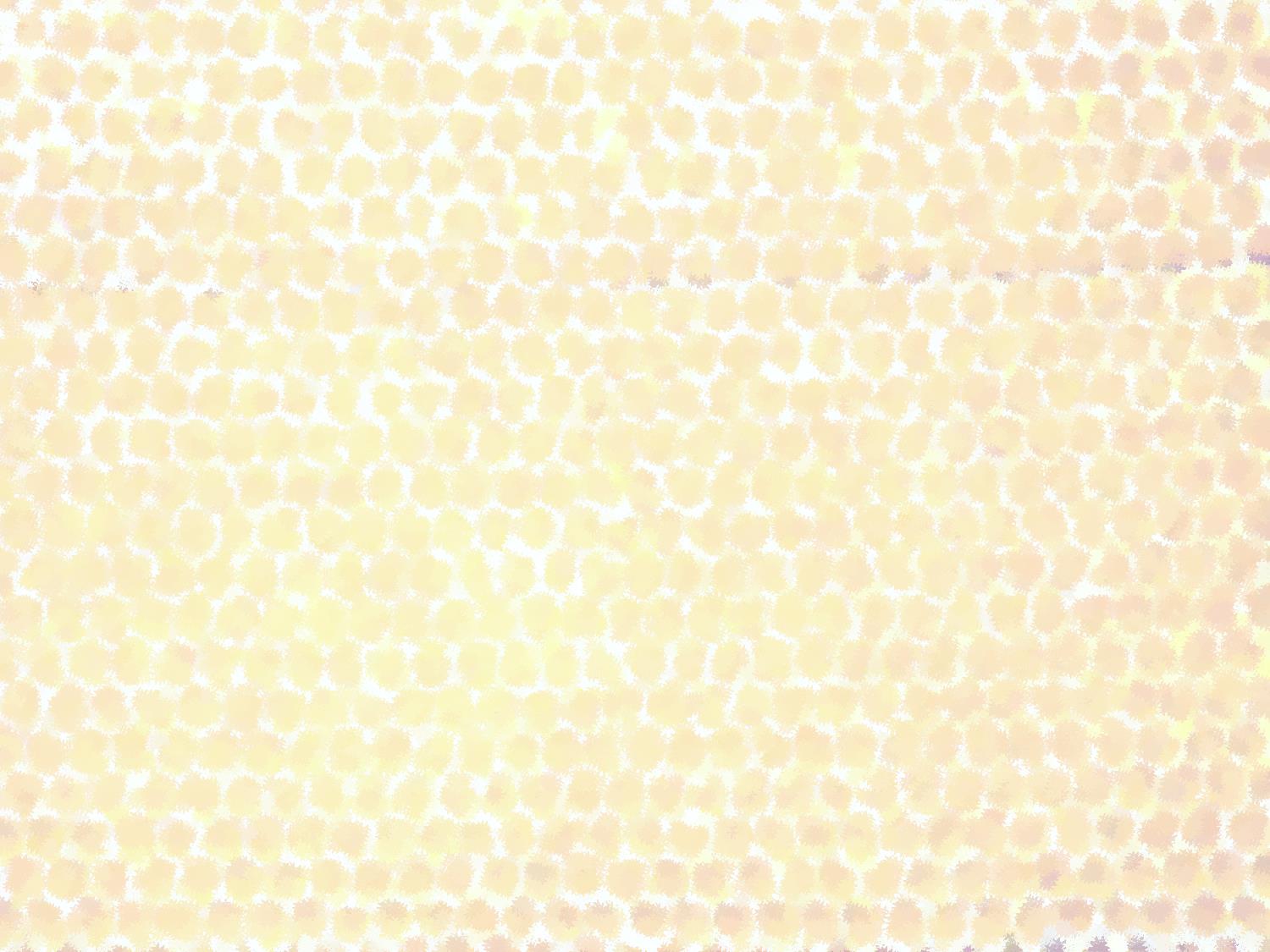 Локация
Место проведения – г. Псков, Детский парк, исторический центр города.
Псков – очень зеленый город с хорошей экологией, несмотря на то, что фестиваль проходит в самом центре города, гости наслаждаются буйной растительностью и чистым воздухом.
В то же время, транспортная доступность и исторические памятники в непосредственной близости делают фестиваль еще более привлекательным для туристов.

Время проведения
Фестиваль проводится ежегодно с 2011г. во второй половине августа, по окончании сбора медового урожая, сразу после Медового спаса.
В это время пчеловоды откачивают весь мед, поэтому у предпринимателей есть возможность сбыть наибольший объем меда, а у покупателей закупить столько меда, сколько необходимо на целый год.
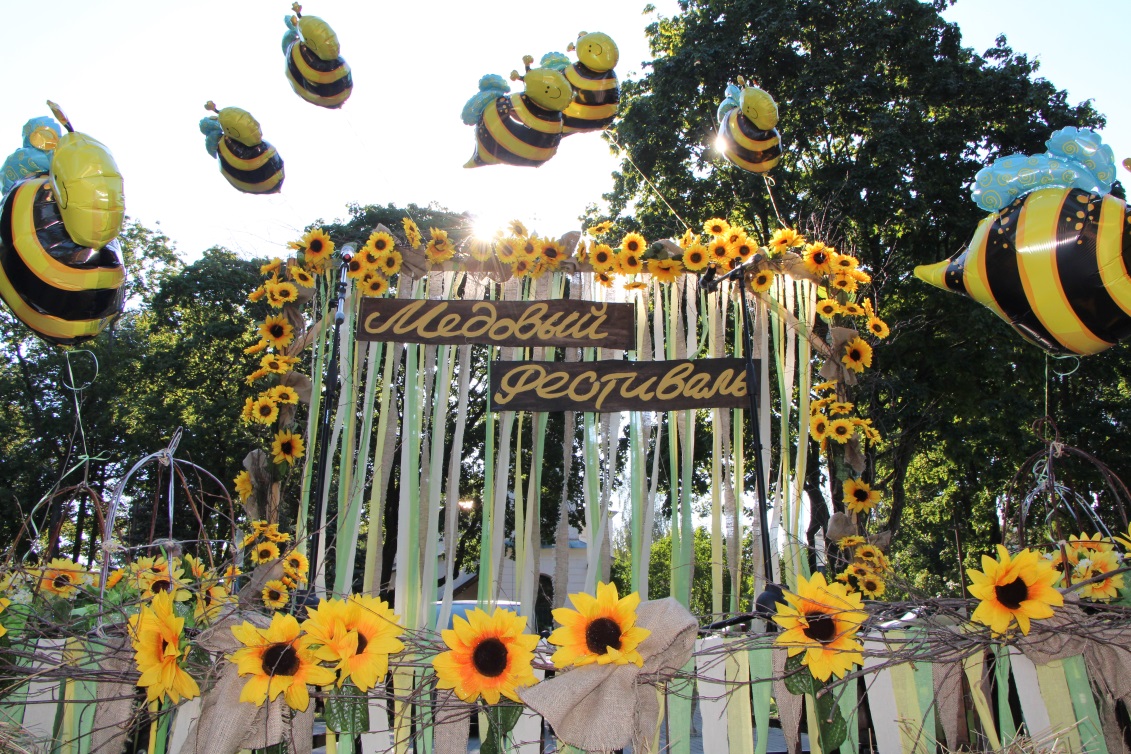 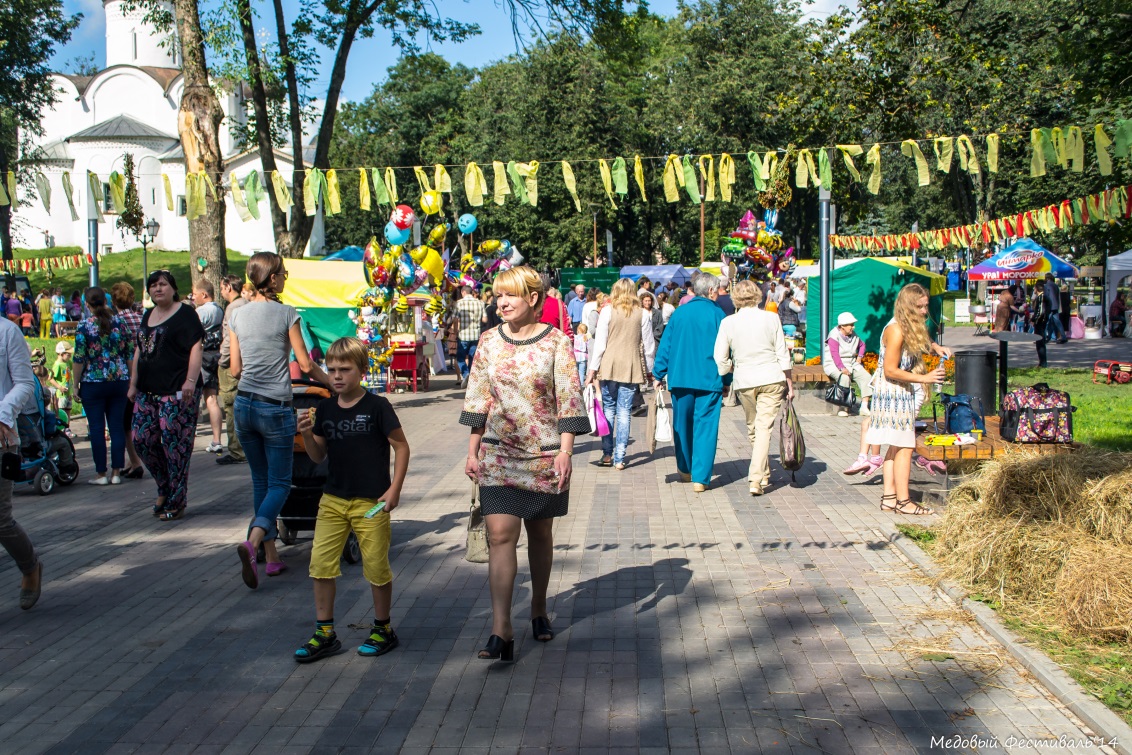 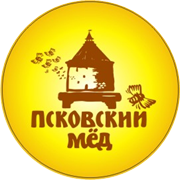 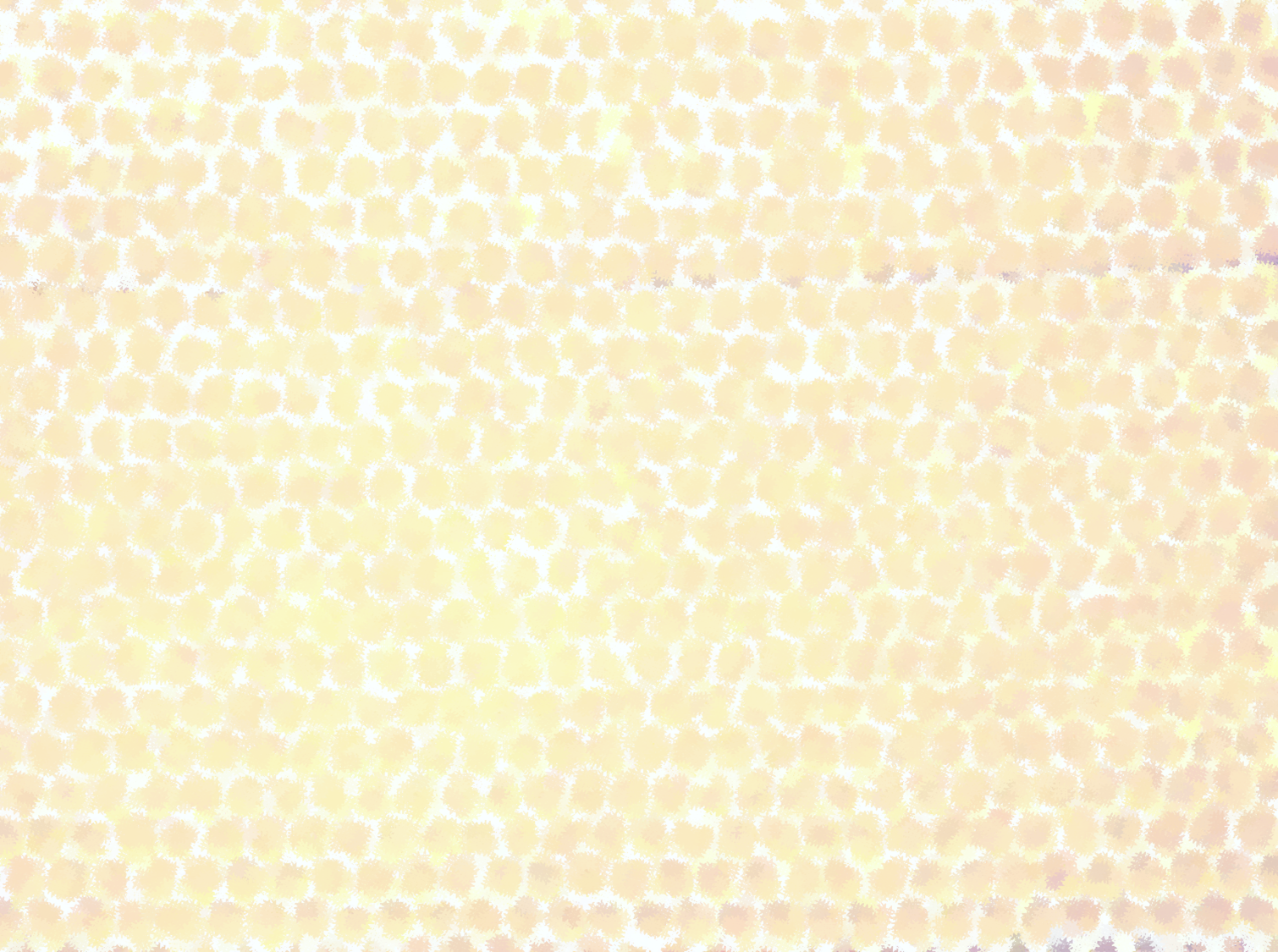 Суть турпродукта
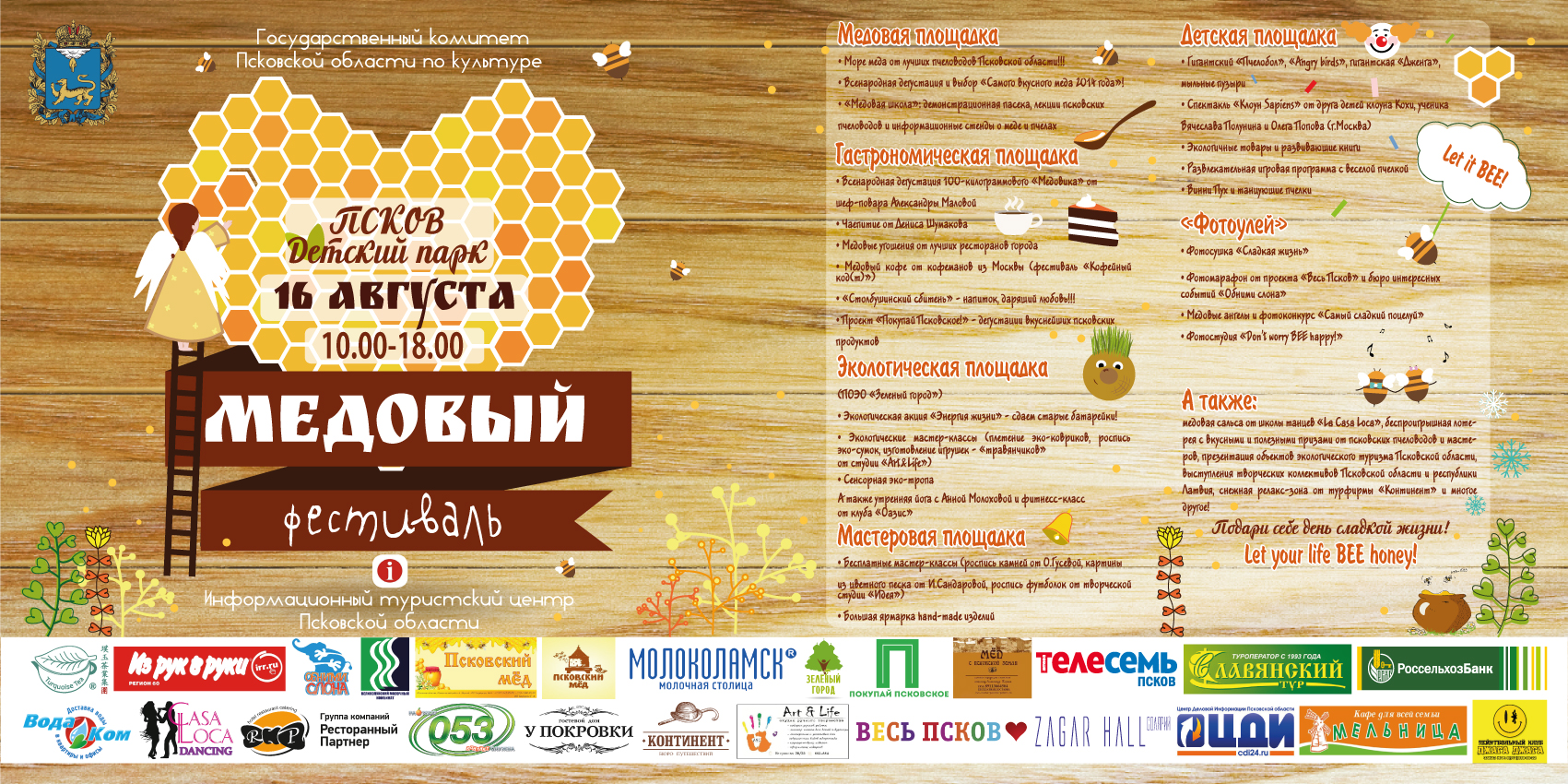 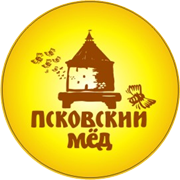 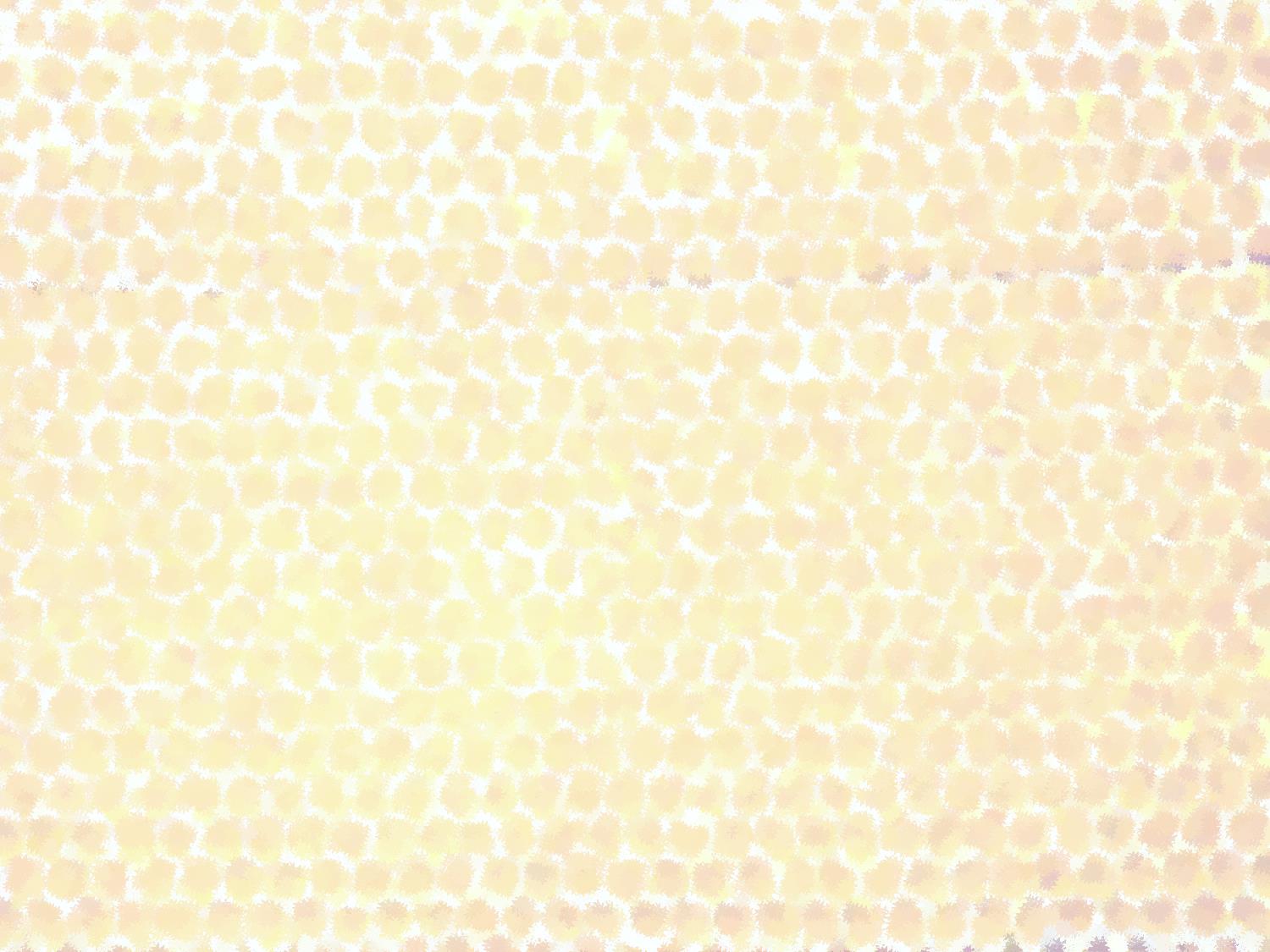 «Медовые ряды» 
- ярмарка продукции пчеловодства экологически чистых пасек Псковской области, составляющая основу фестиваля
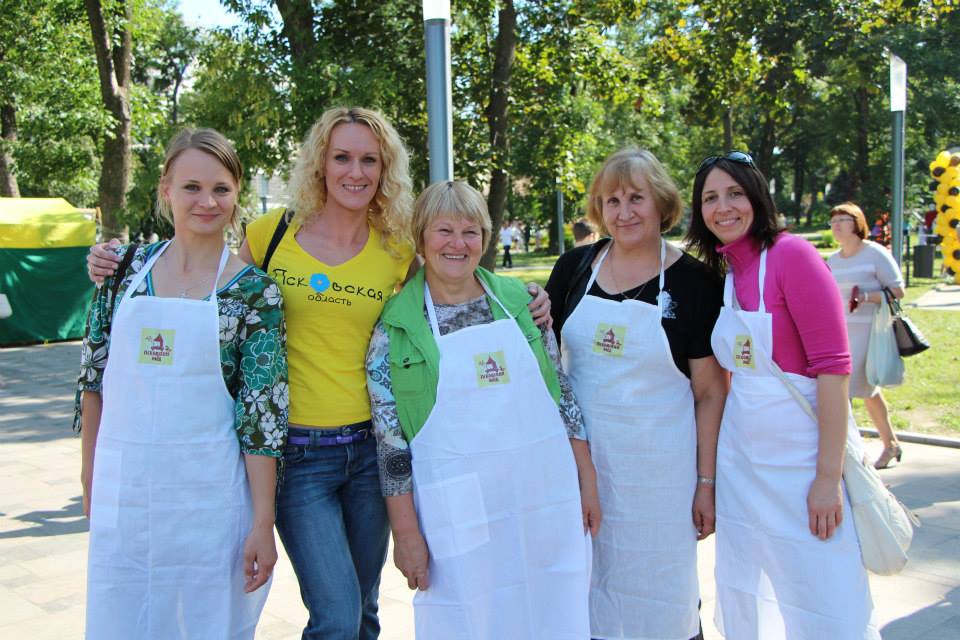 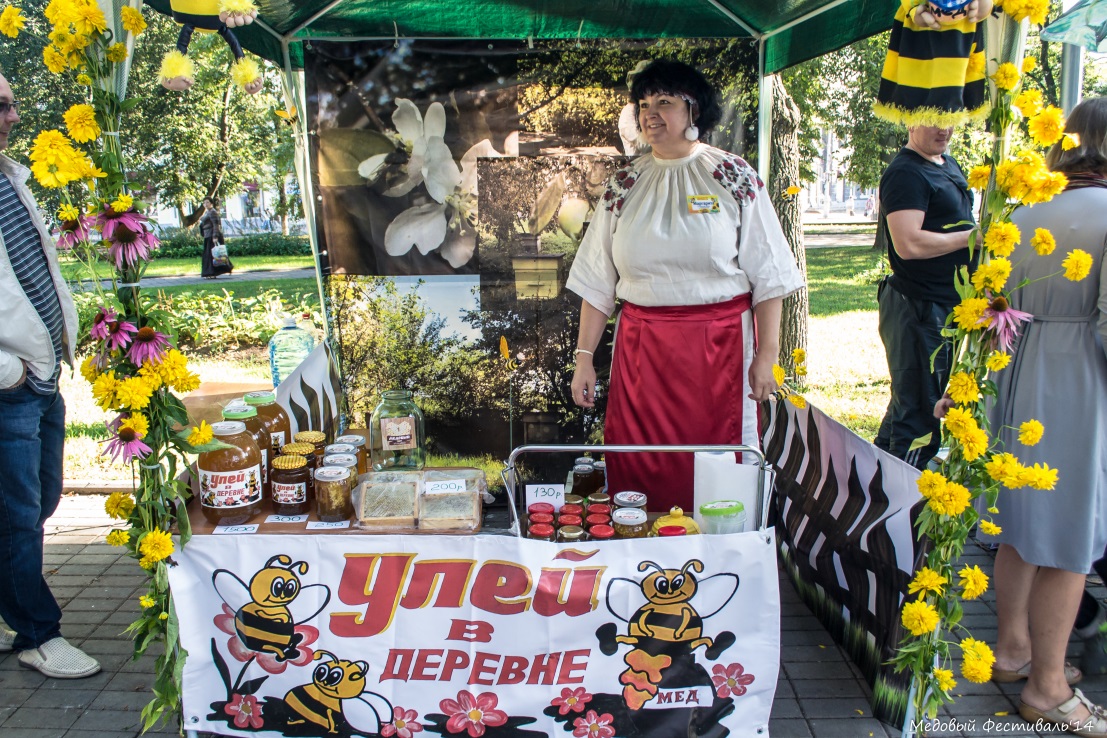 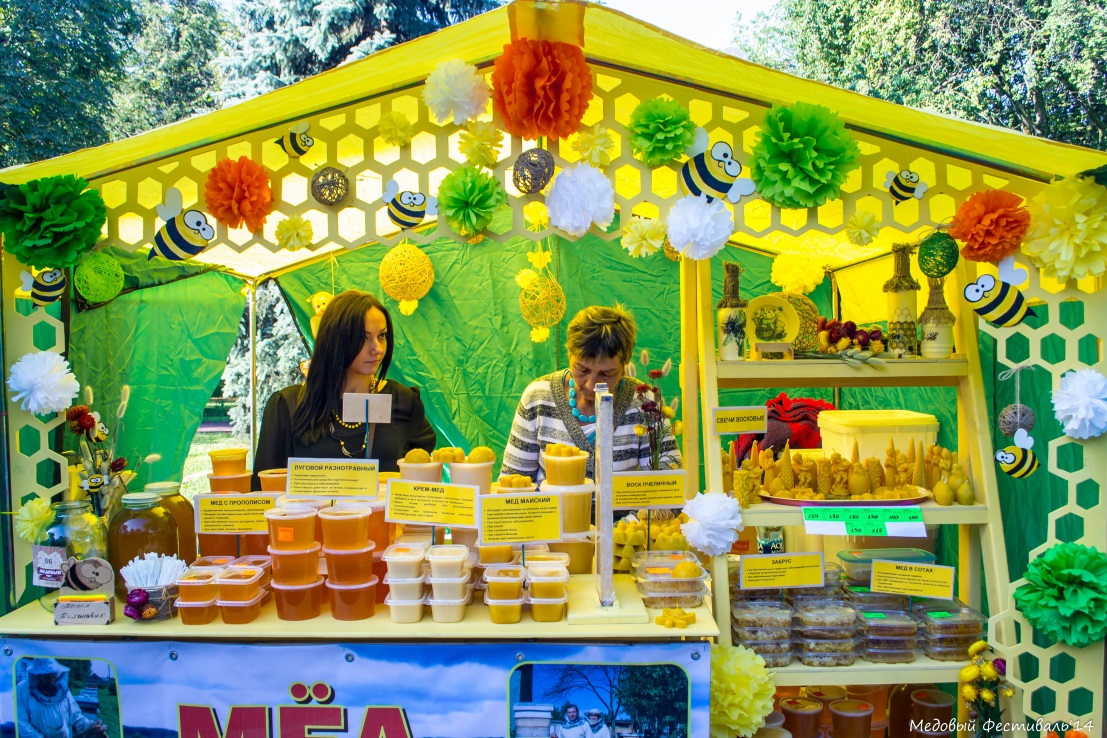 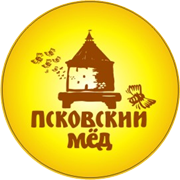 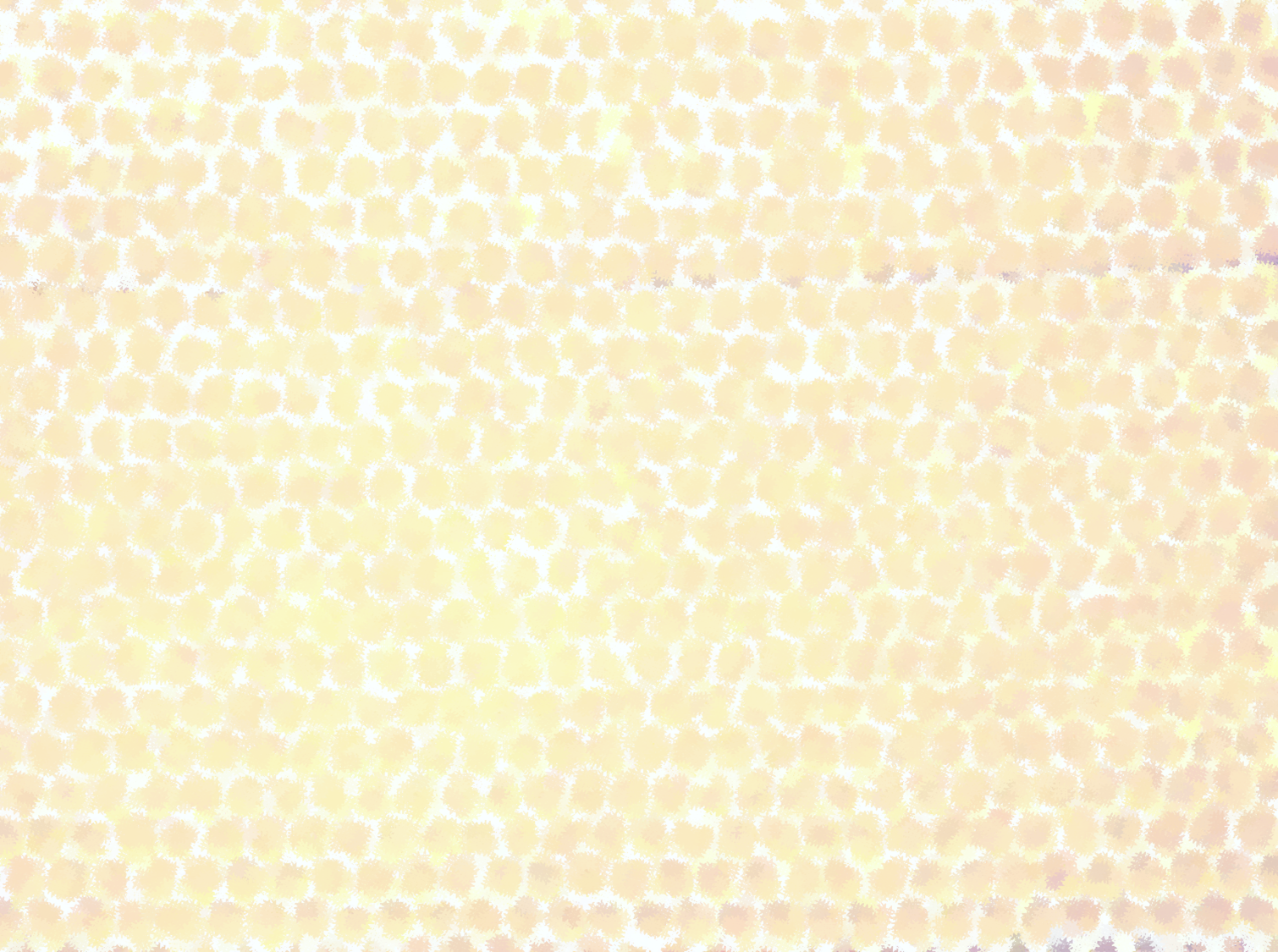 Традиционный интерактивный конкурс – массовая дегустация мёда
Посетители выступают в роли жюри главного конкурса фестиваля «Самый вкусный мёд»: дегустируют мёд разных пасек и отдают свой голос за наиболее понравившийся. Победитель, выбранный «народным жюри», получает главный приз фестиваля, а мед его производства – право называться «самым вкусным медом Псковской области» 
весь последующий год, пока не будет выбран новый.
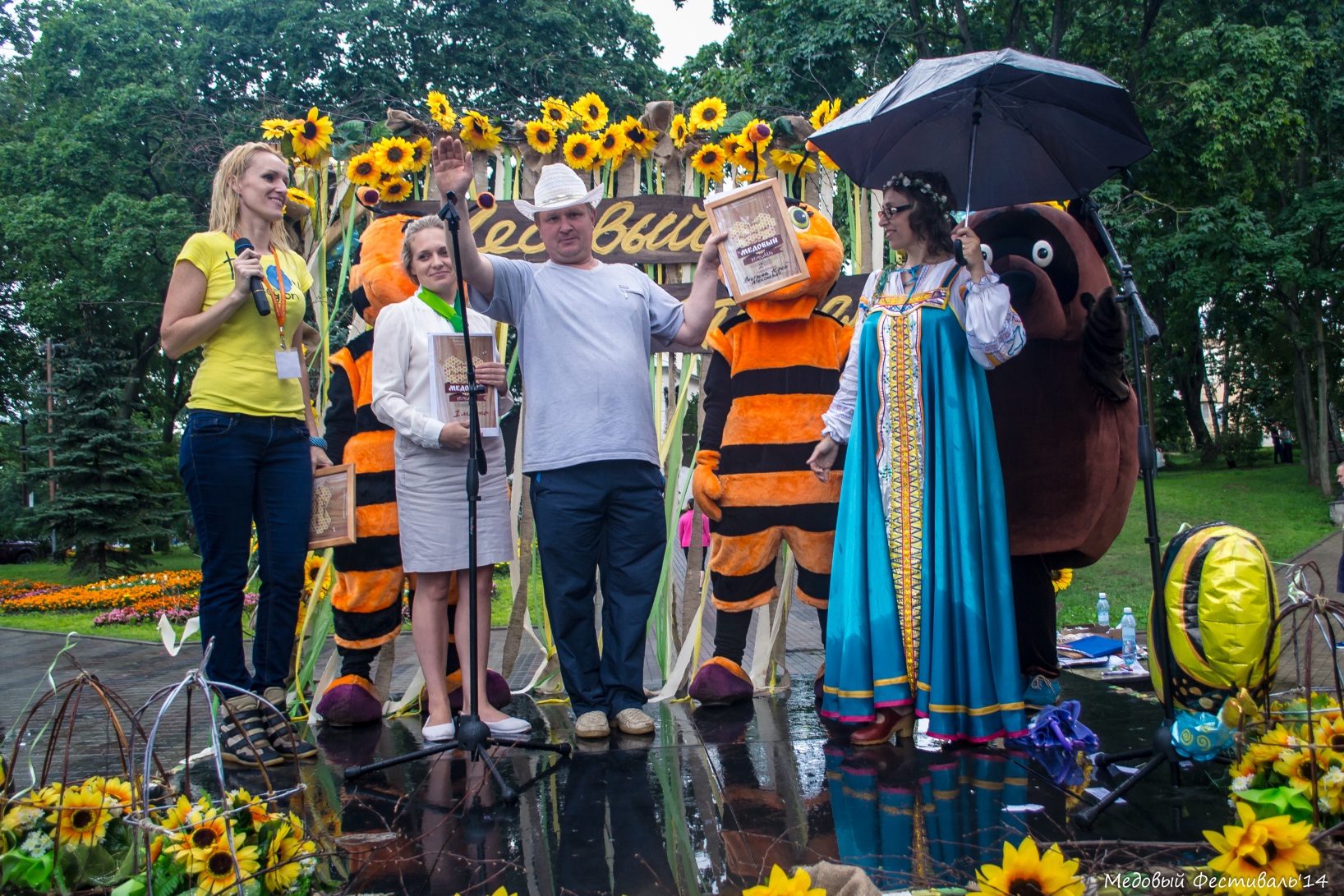 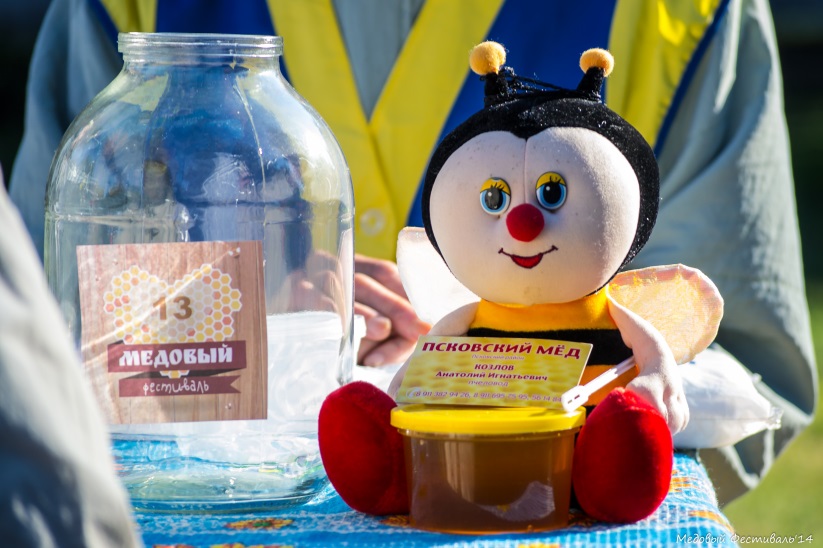 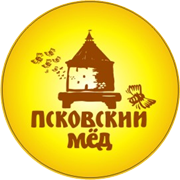 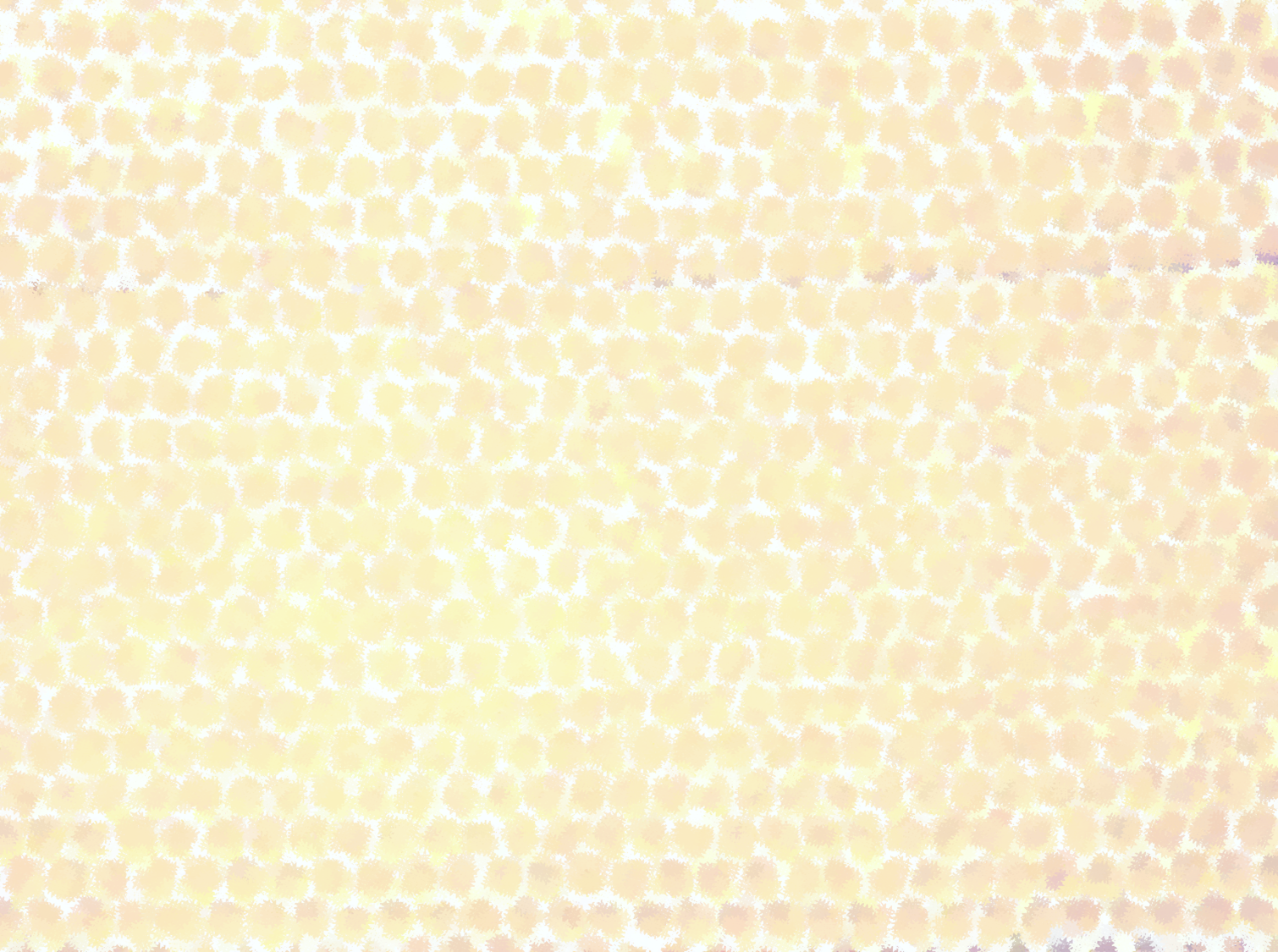 Образовательный аспект
Одна из составляющих фестиваля - экологическое образование и повышение  «медовой» культуры посетителей.
Члены НП «Псковский мед» проводят публичные интерактивные лекции о пользе меда, о его использовании, о том, как  выбрать  настоящий качественный мед. Открыты  площадки апитерапии и медовой косметологии.
 В рамках фестиваля проходит  региональный семинар пчеловодов. На фестивале работает выездная  демонстрационная пасека «Медовый хуторок» и музей «Пчелиная усадьба»
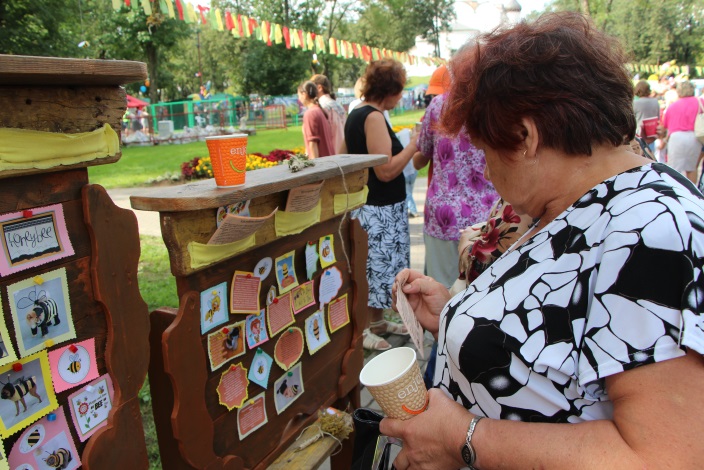 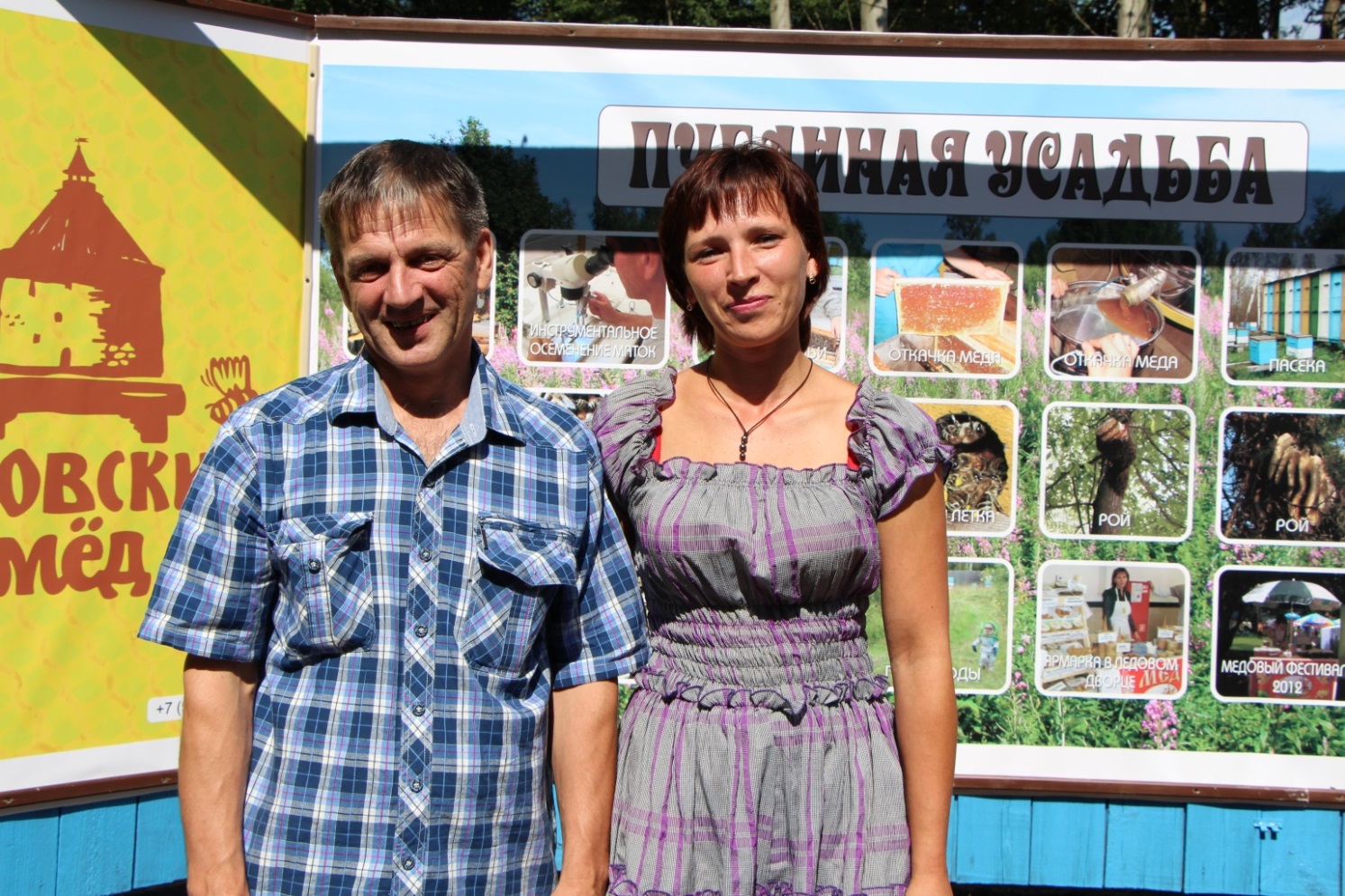 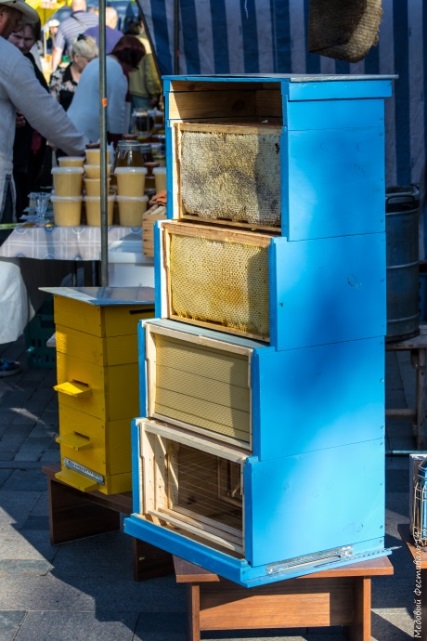 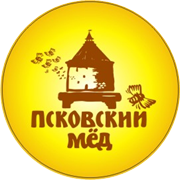 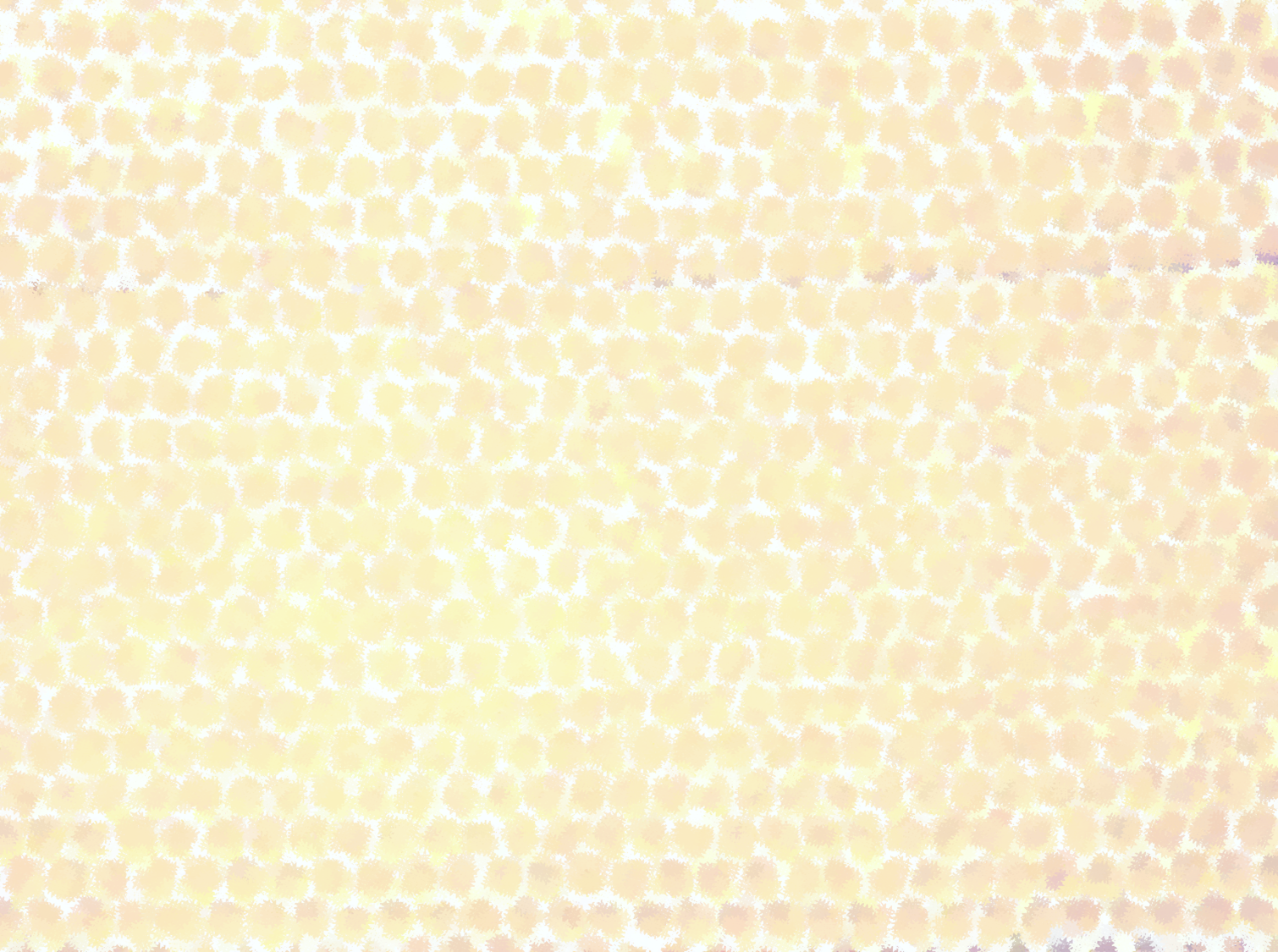 На самой популярной гастрономической площадке  торт «Медовик» попробоволи более 1200 человек
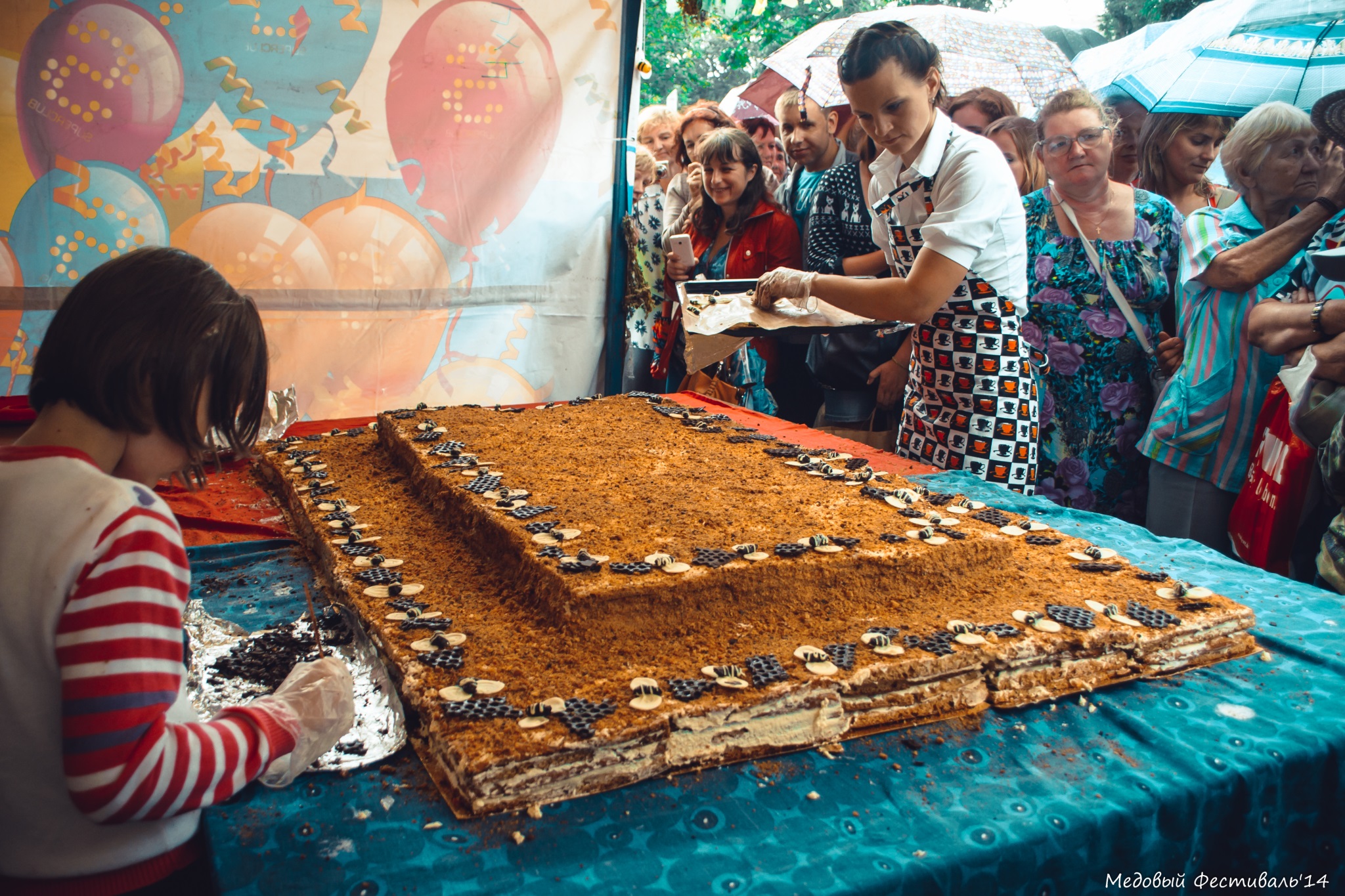 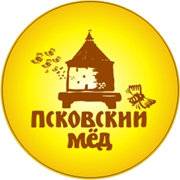 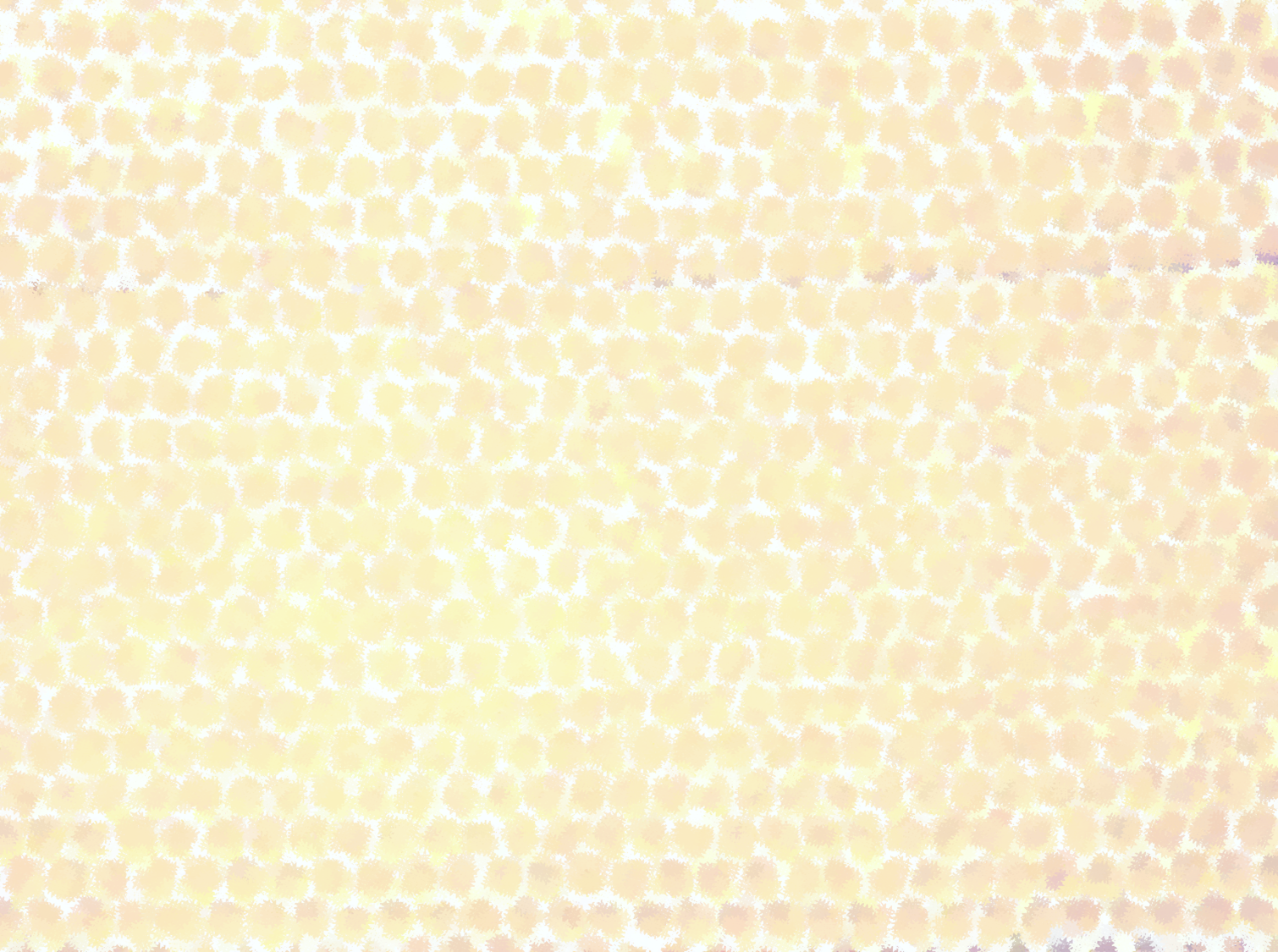 Развлекательные программы идут на нескольких площадках одновременно
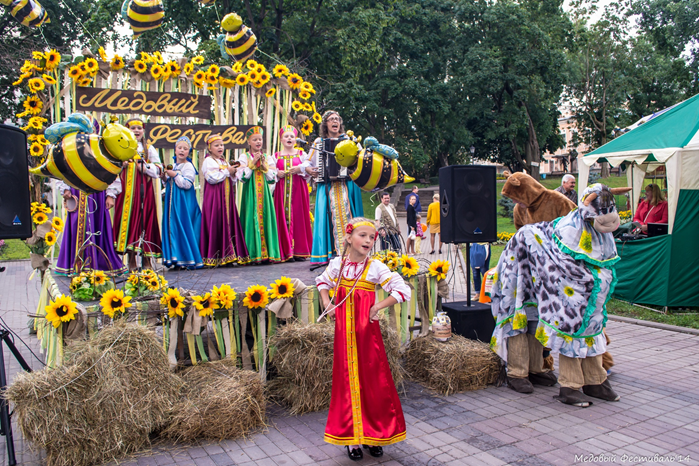 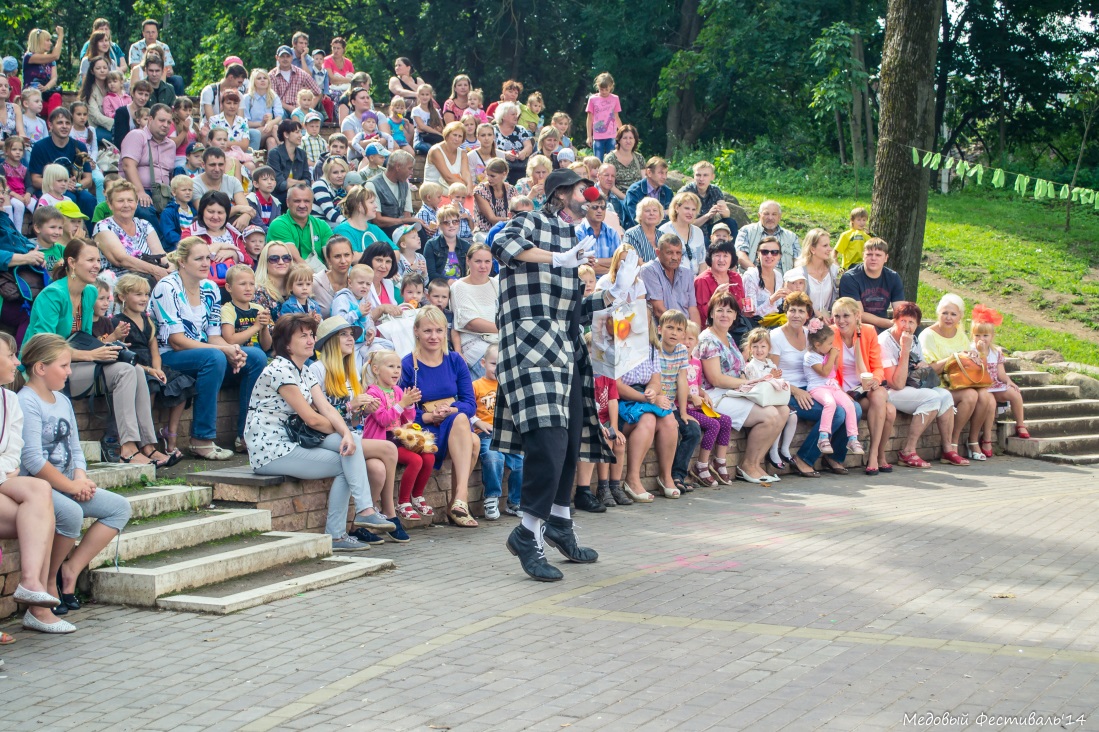 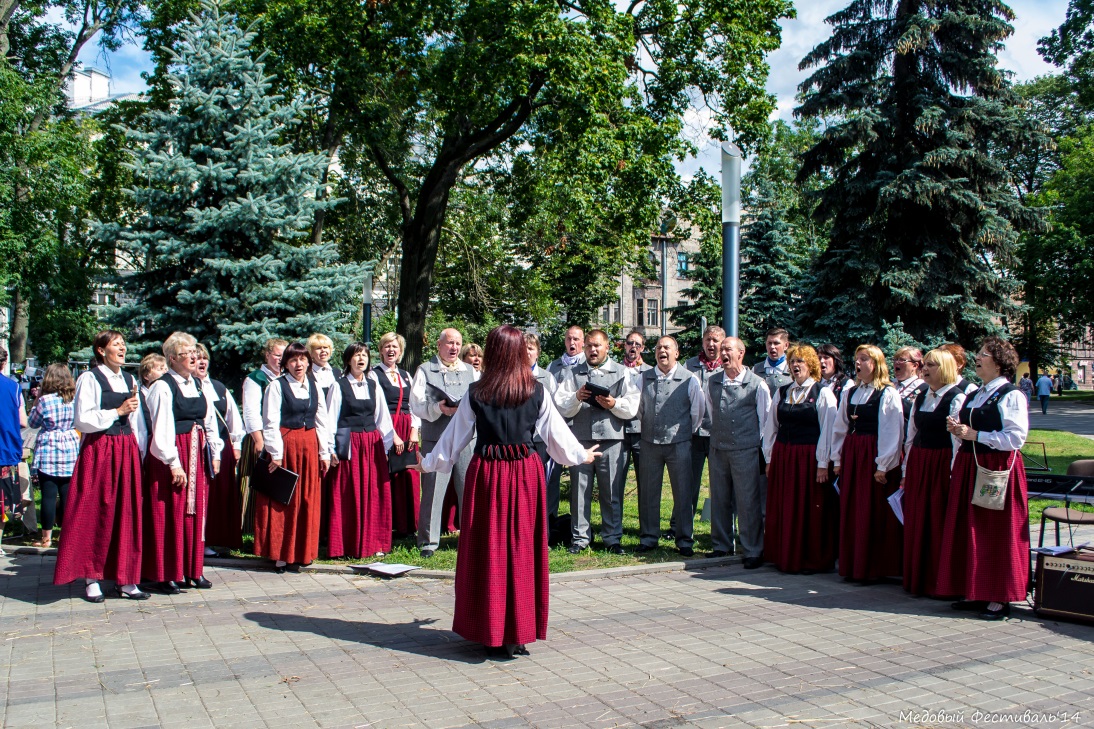 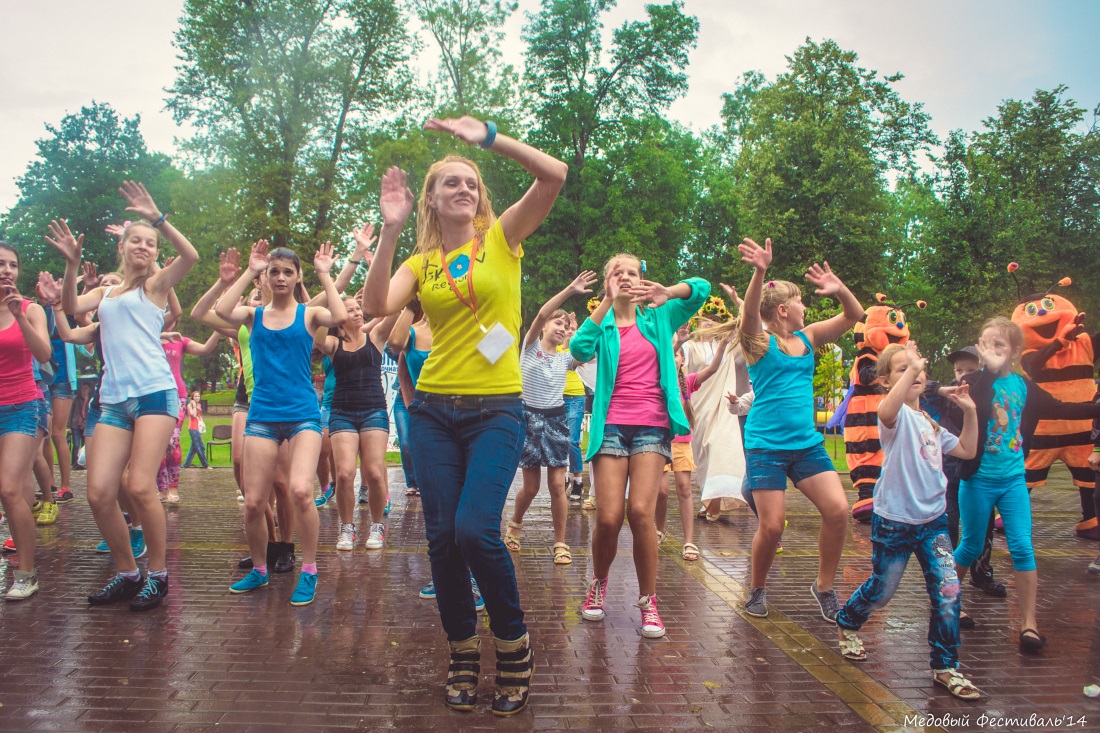 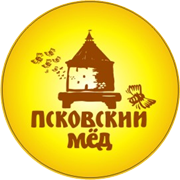 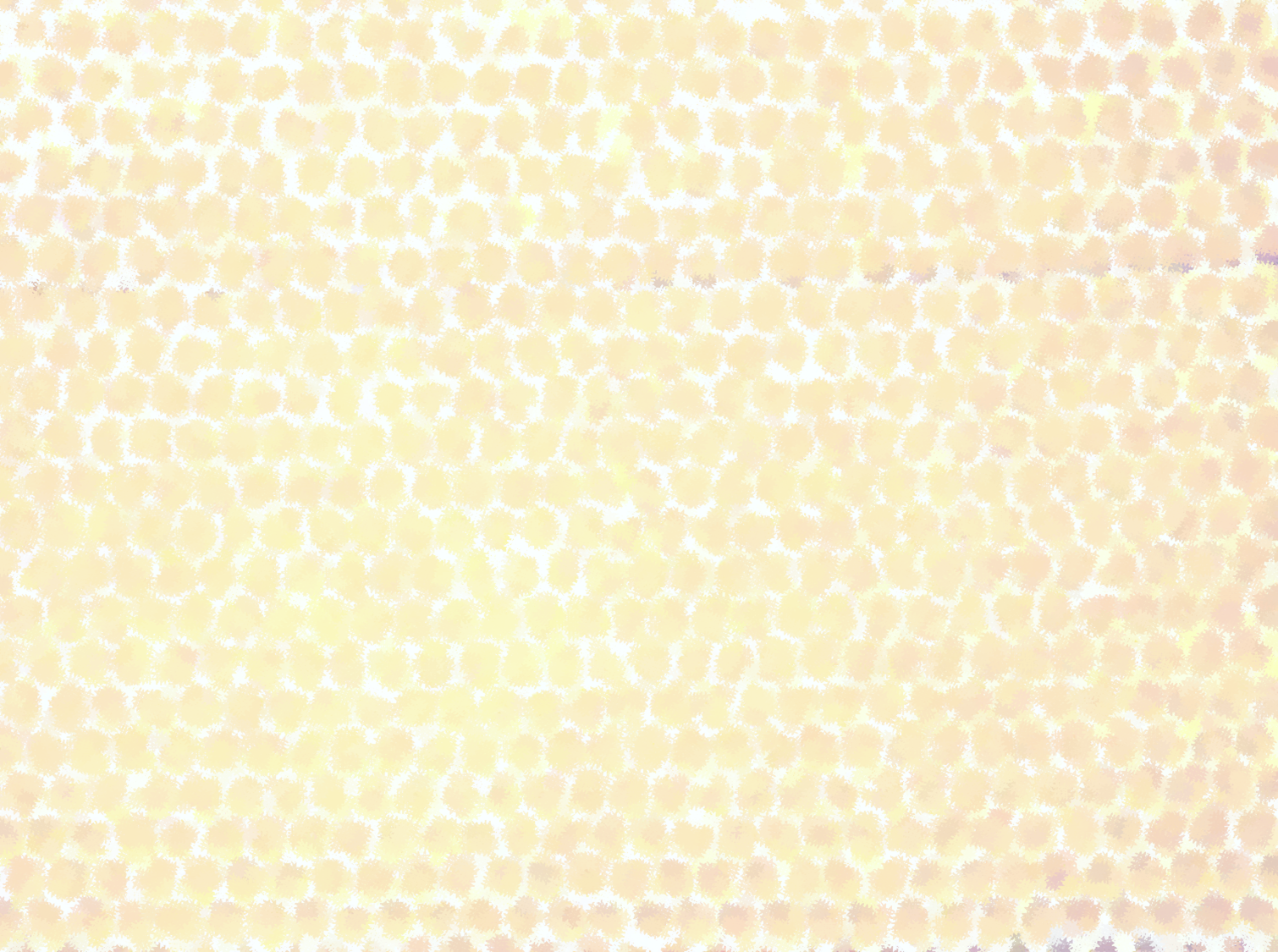 Детская площадка
«Сделай из пчелы слона»    «В гостях у пчелки»
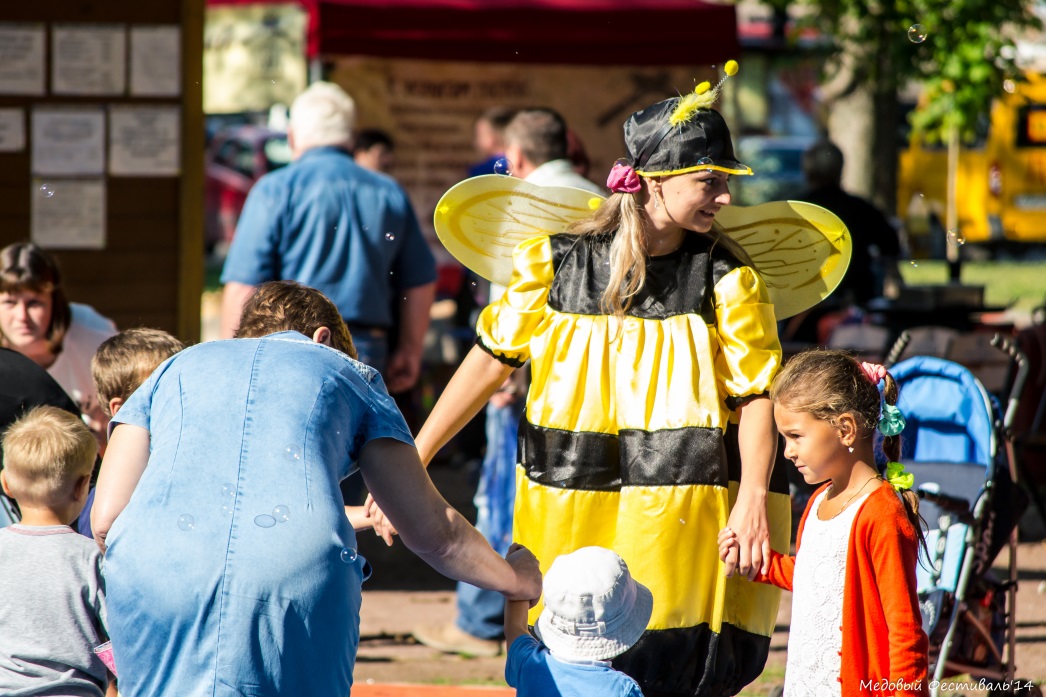 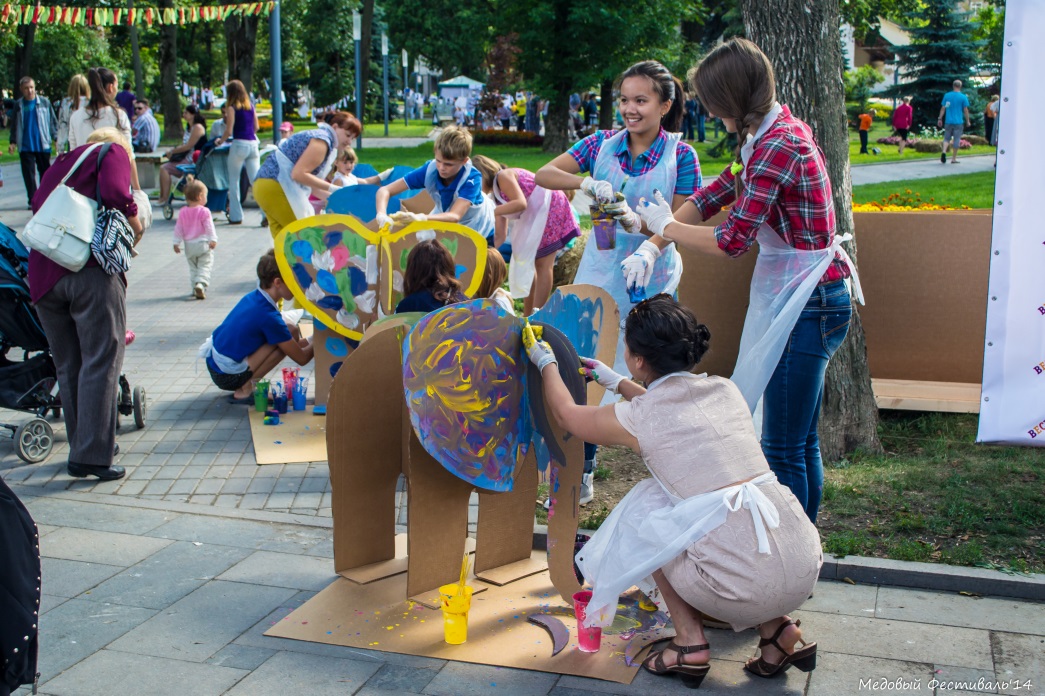 Мастеровая площадка               Экологическая площадка
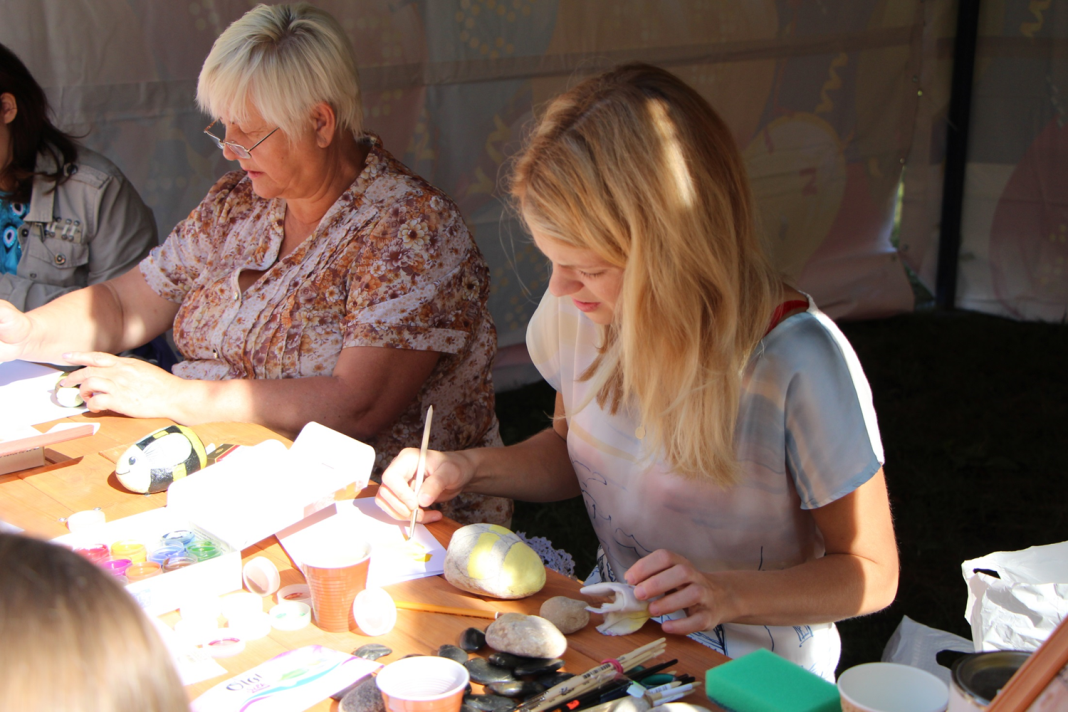 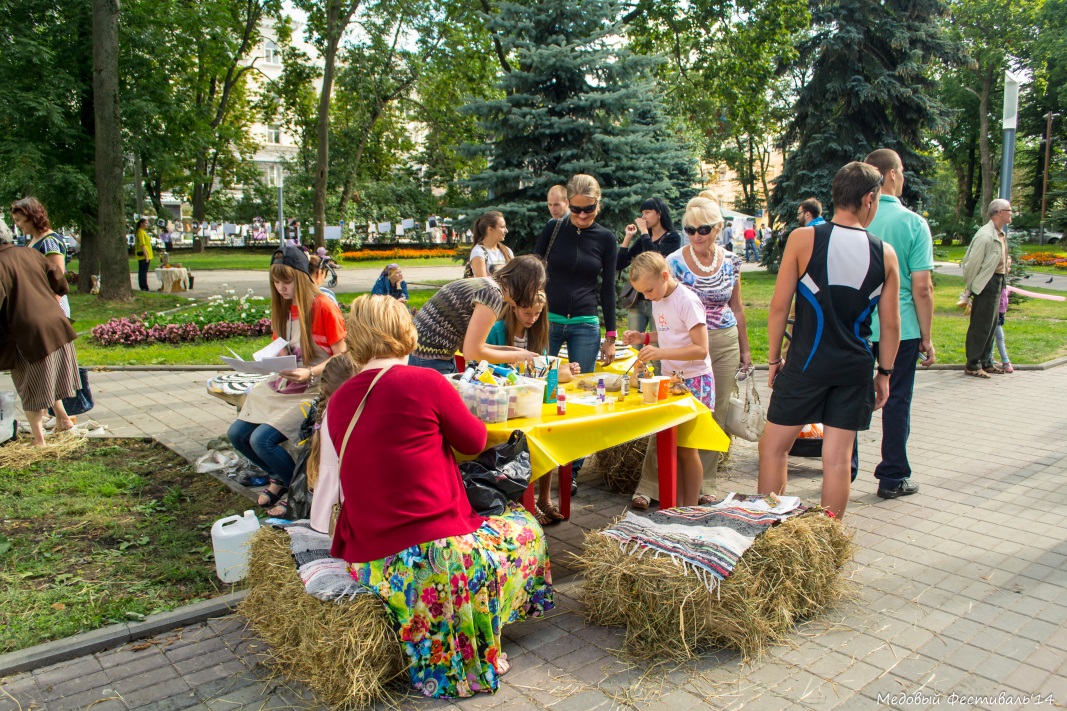 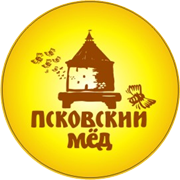 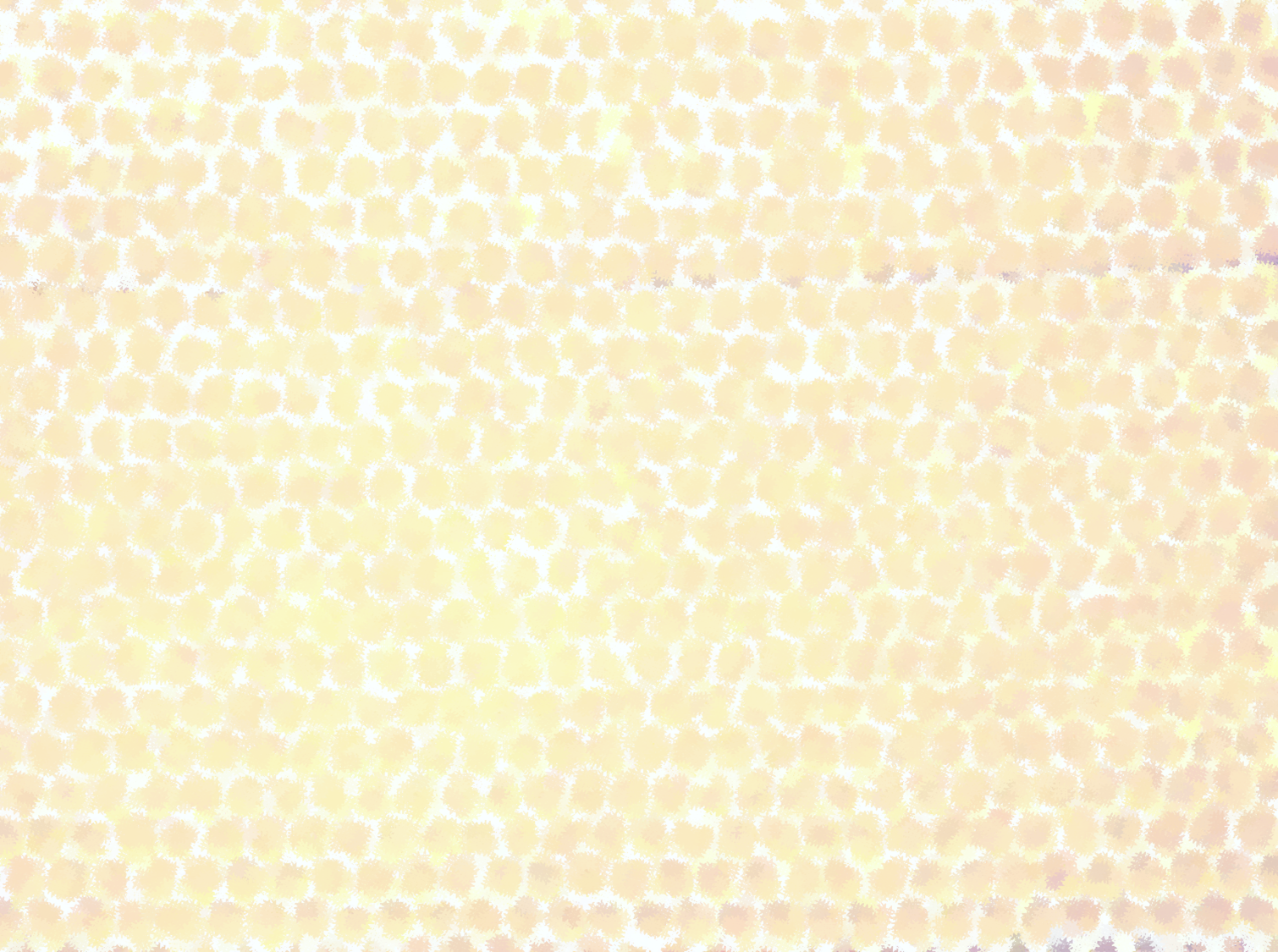 Площадка «Фото-улей»
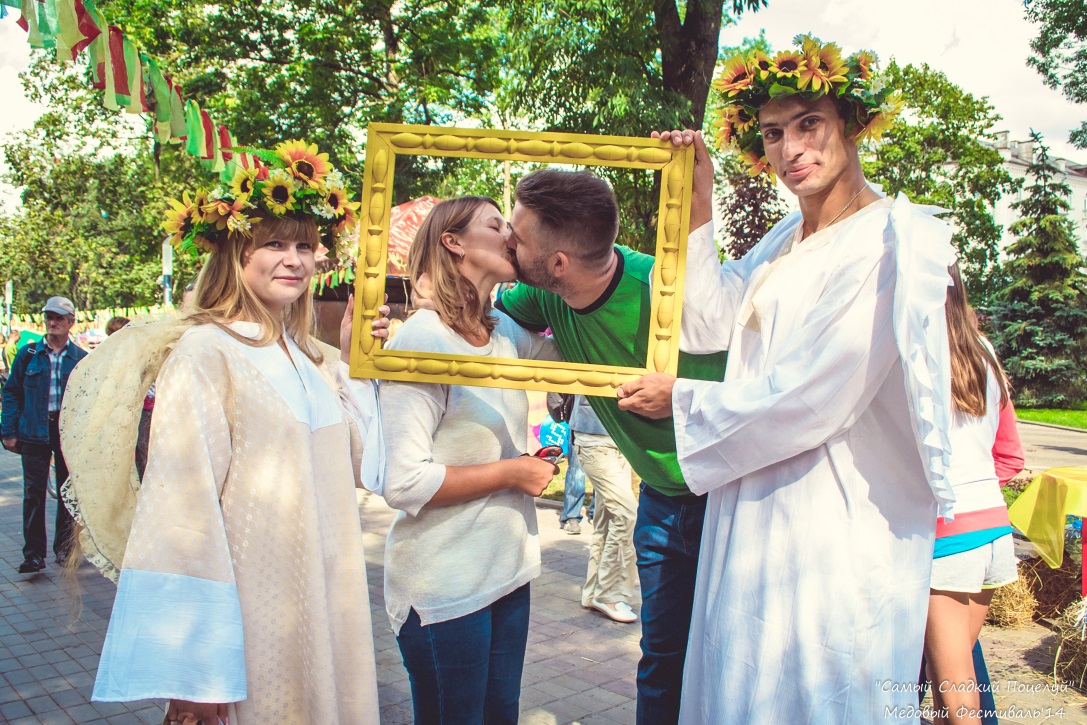 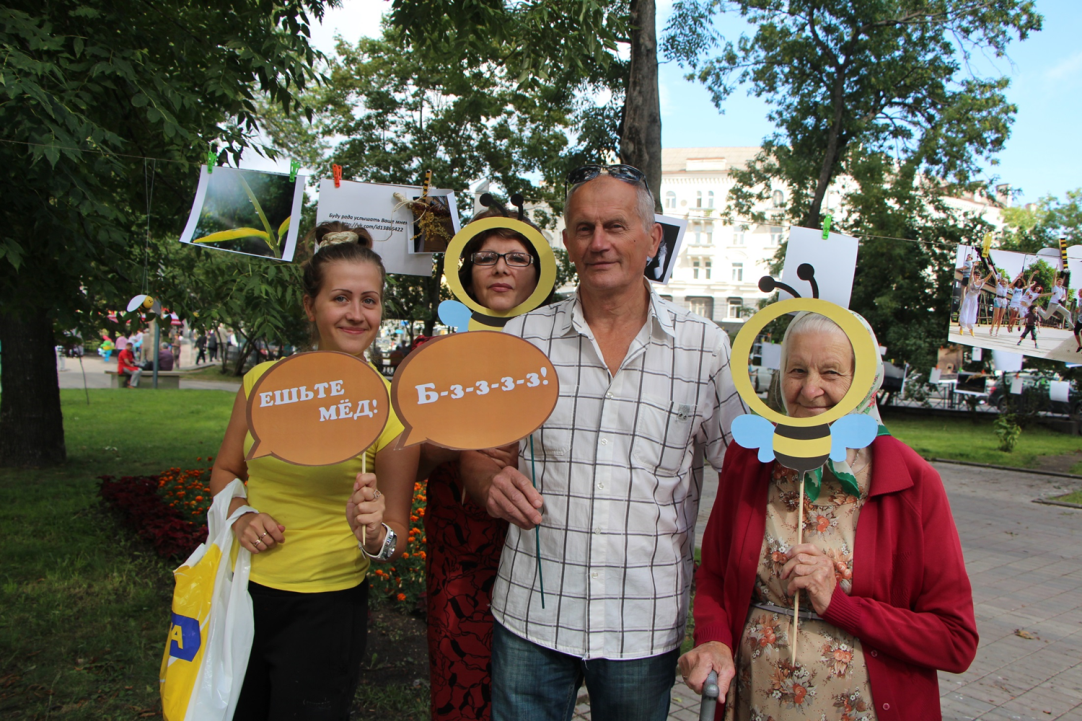 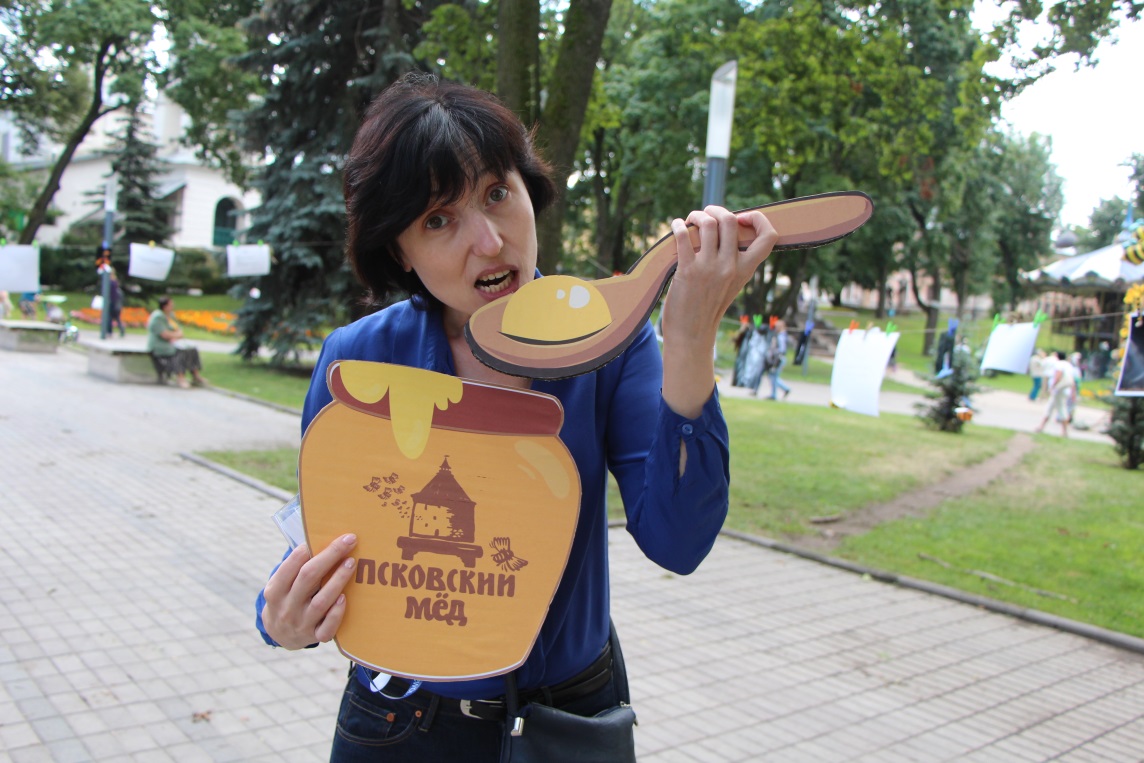 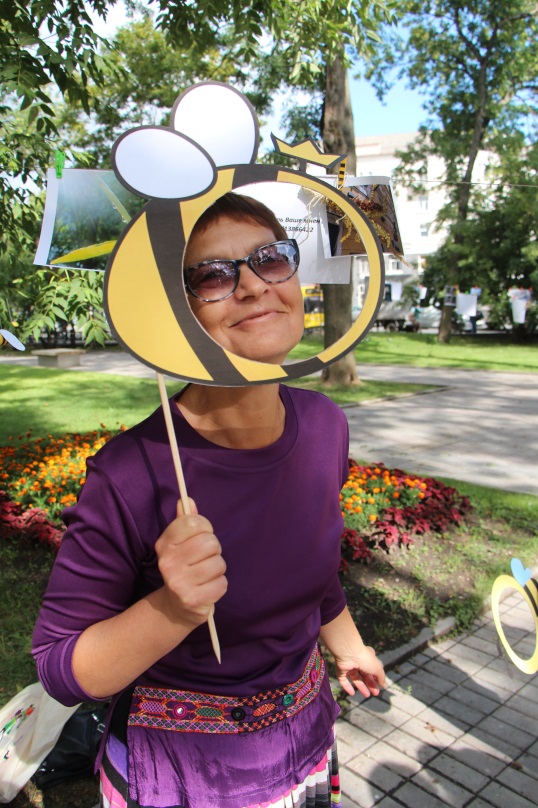 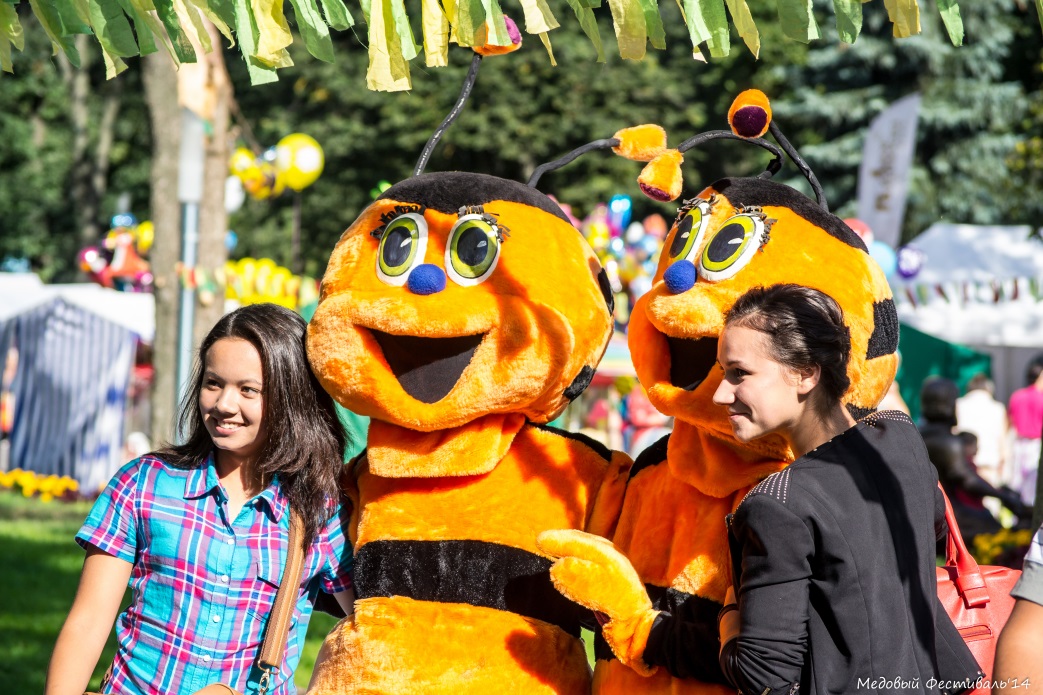 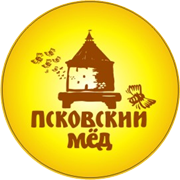 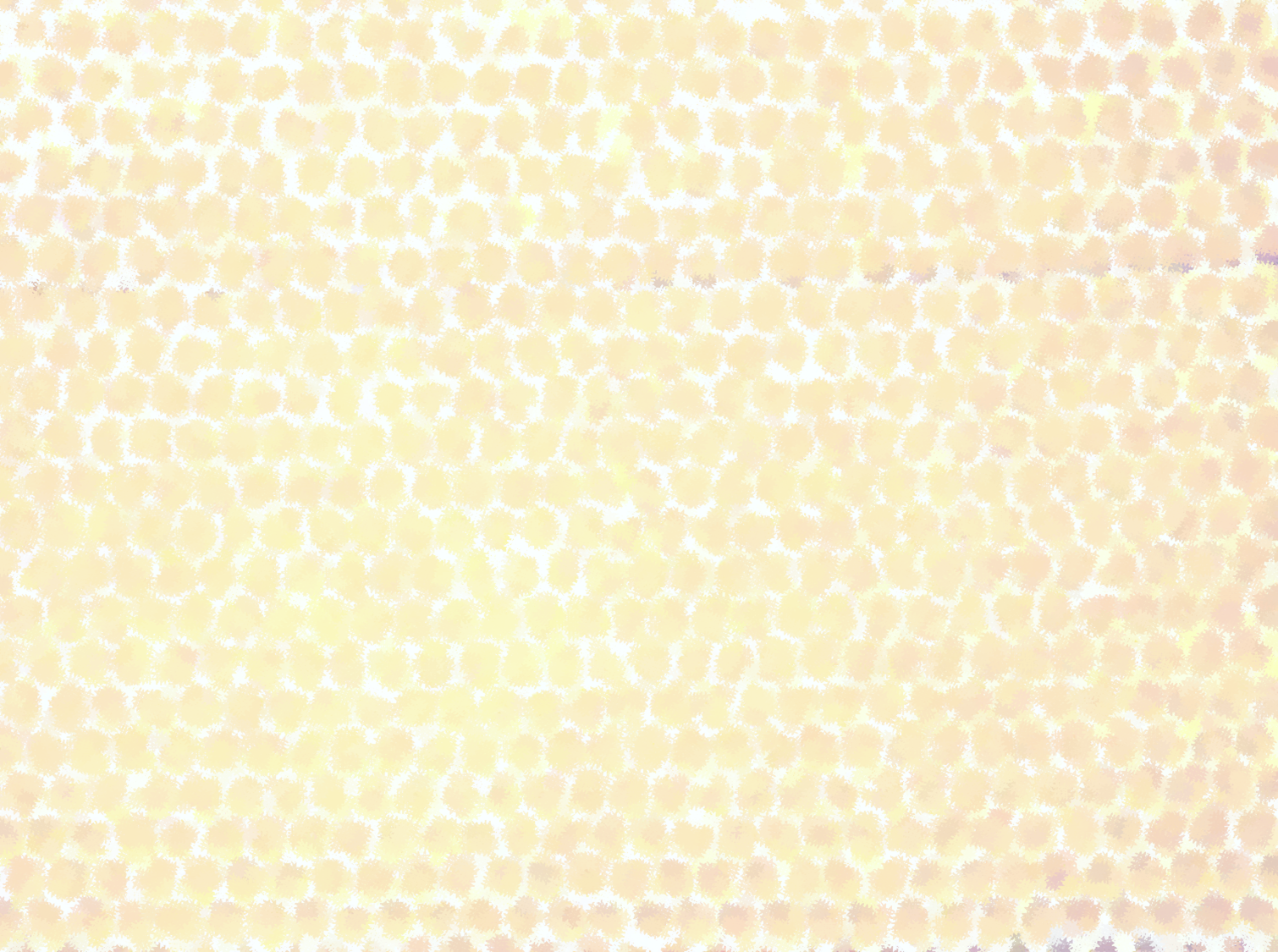 Ярмарка мастеров
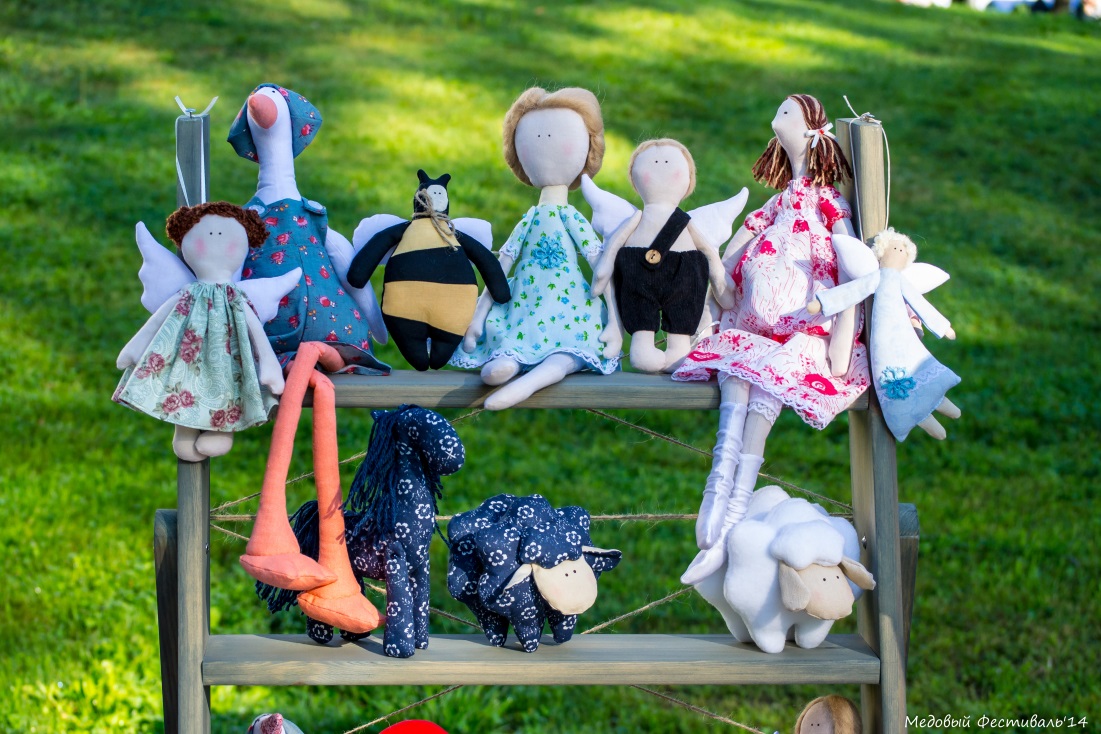 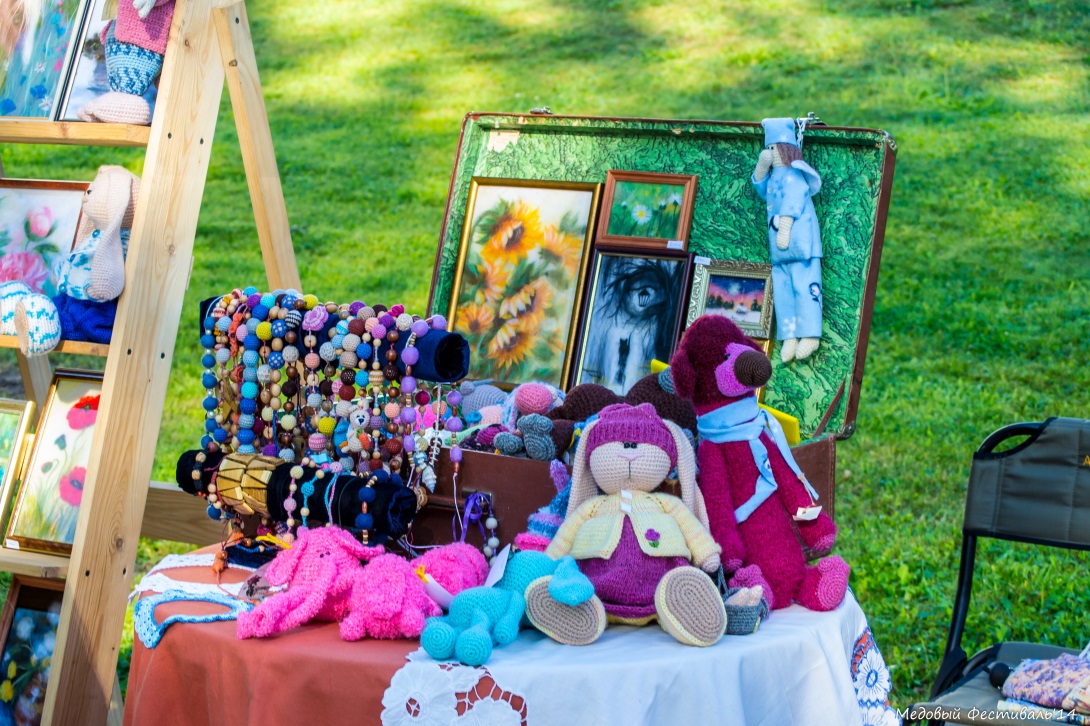 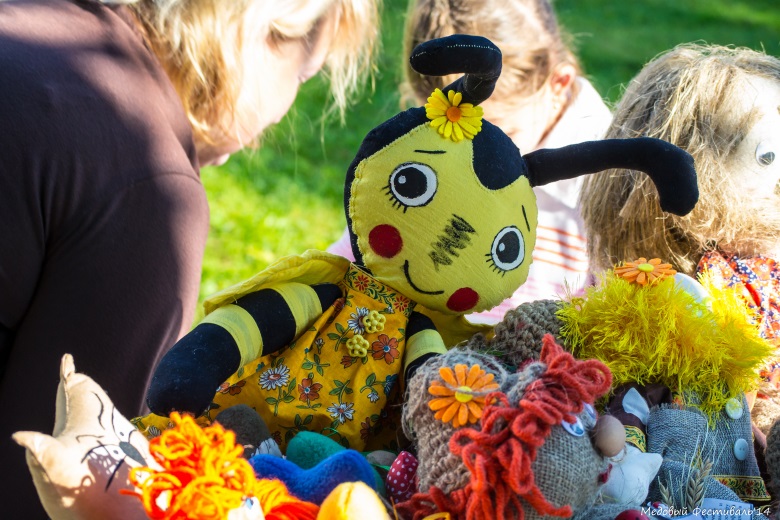 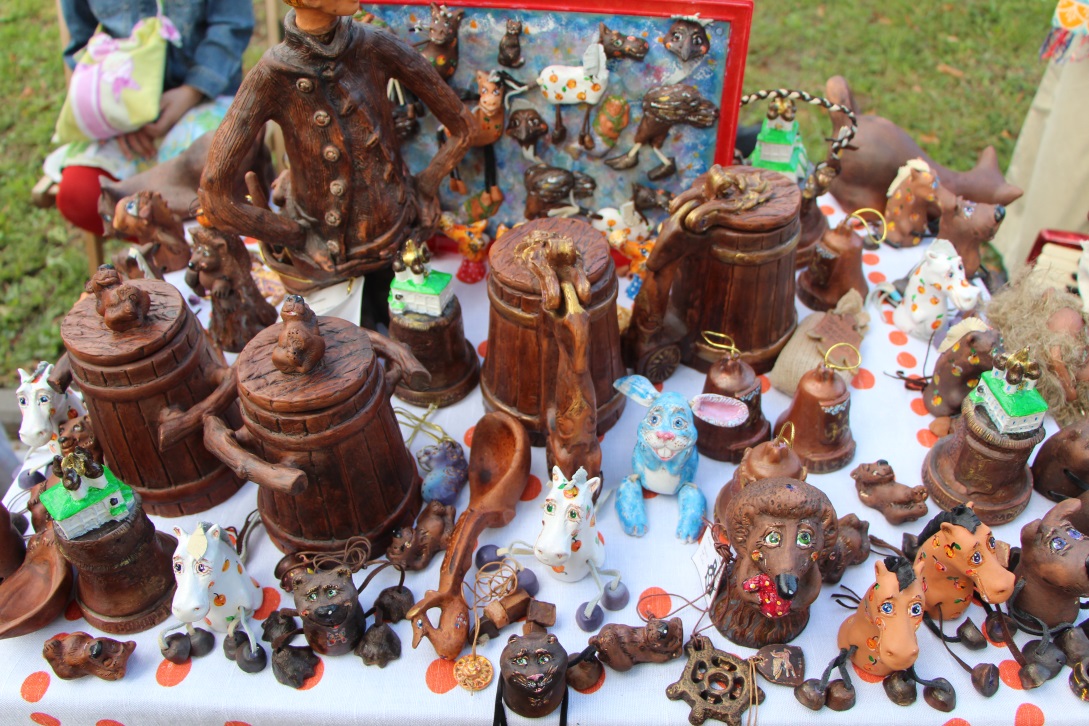 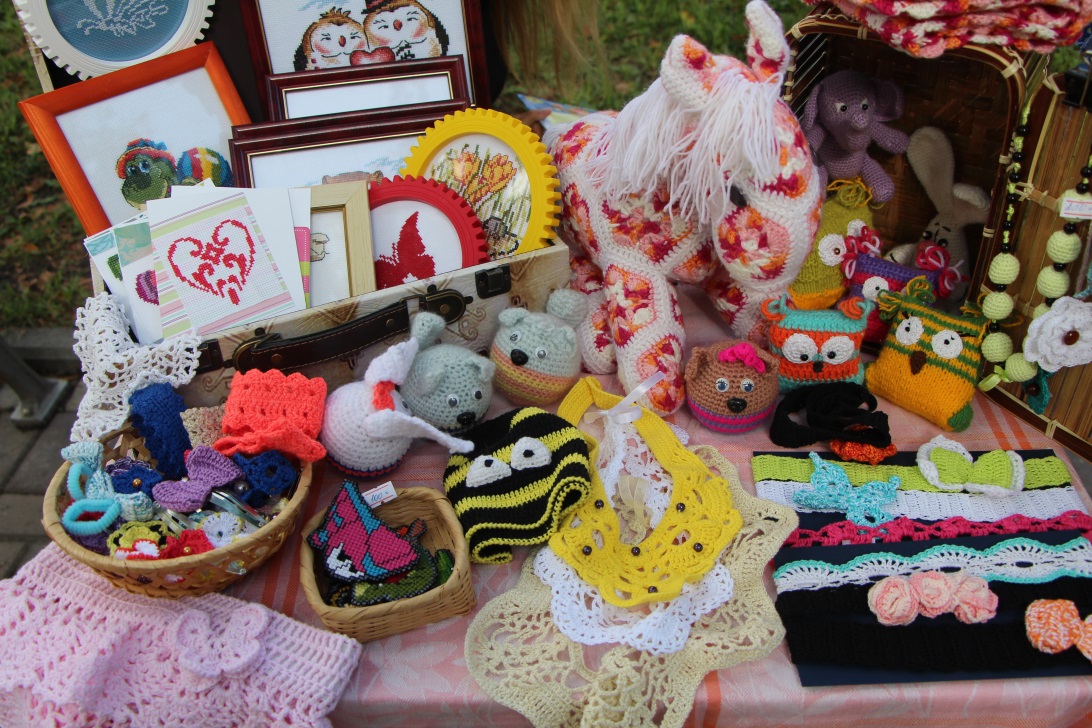 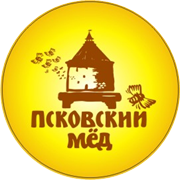 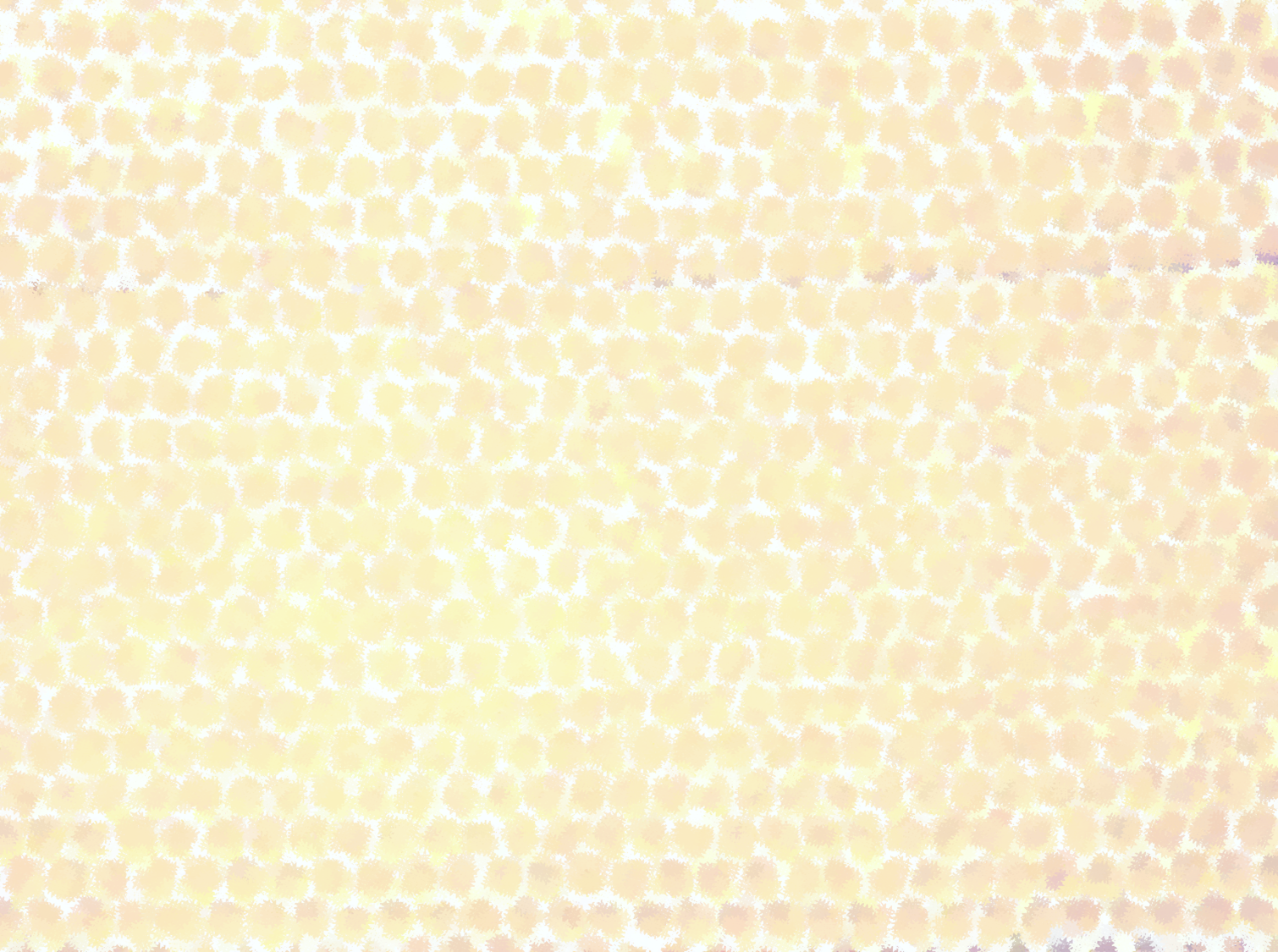 Социальный аспект
«Сладкое путешествие»
-благотворительная акция для детей  из домов-интернатов Псковской области
Волонтеры
- активная молодежь и студенты «Университета третьего возраста»
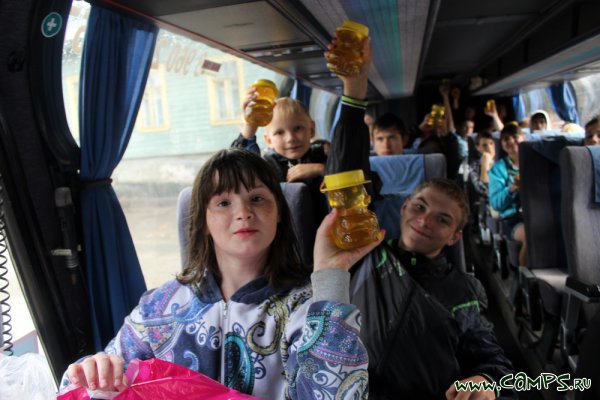 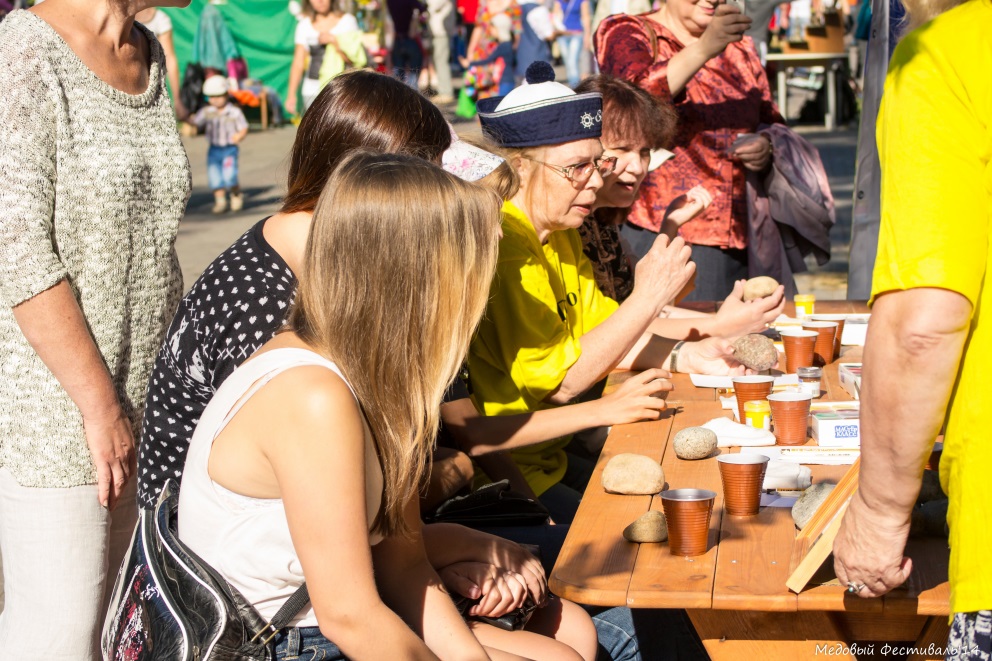 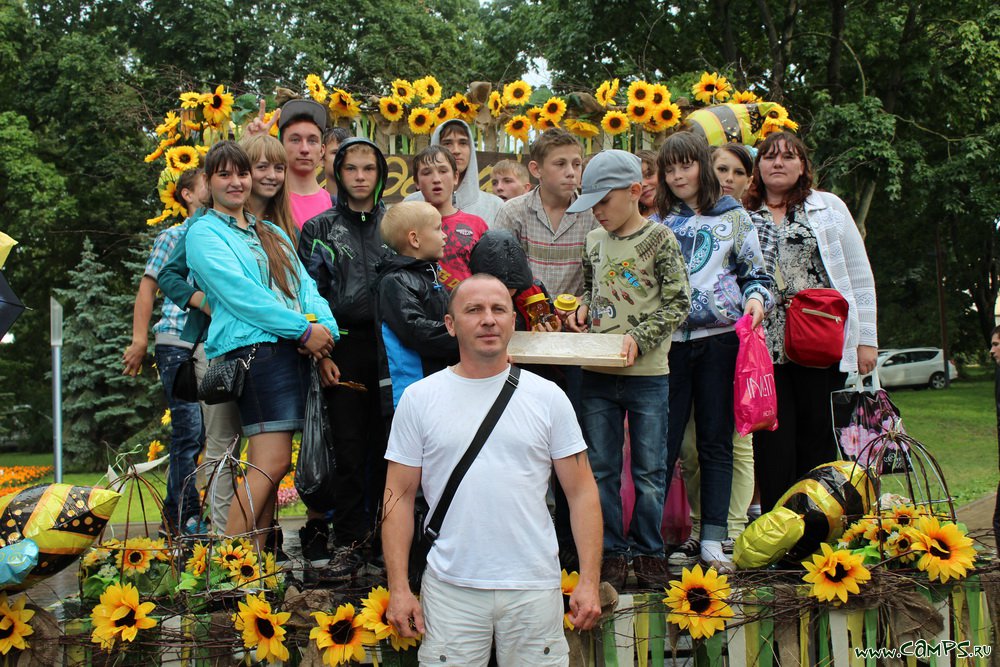 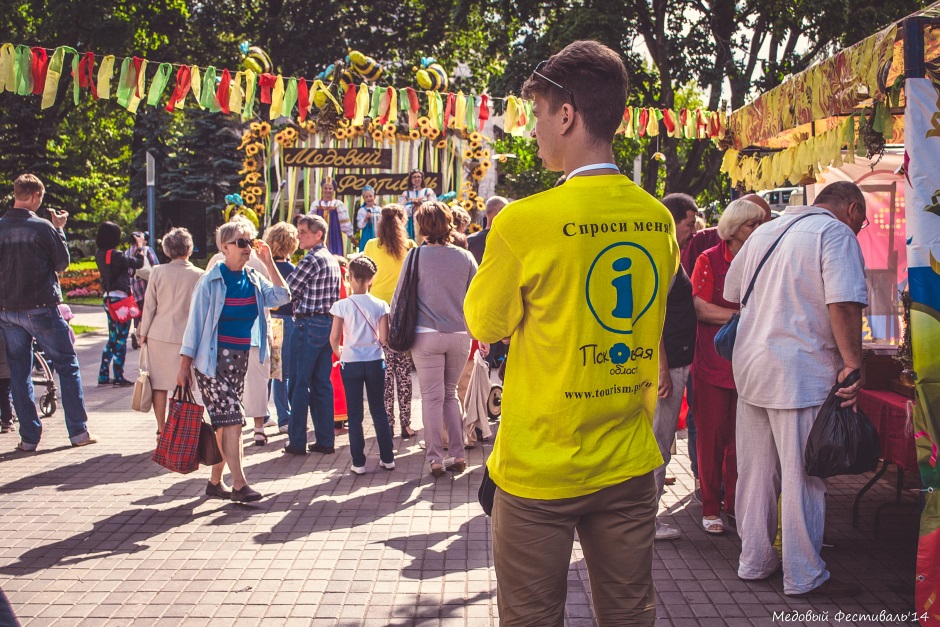 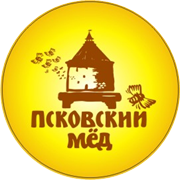 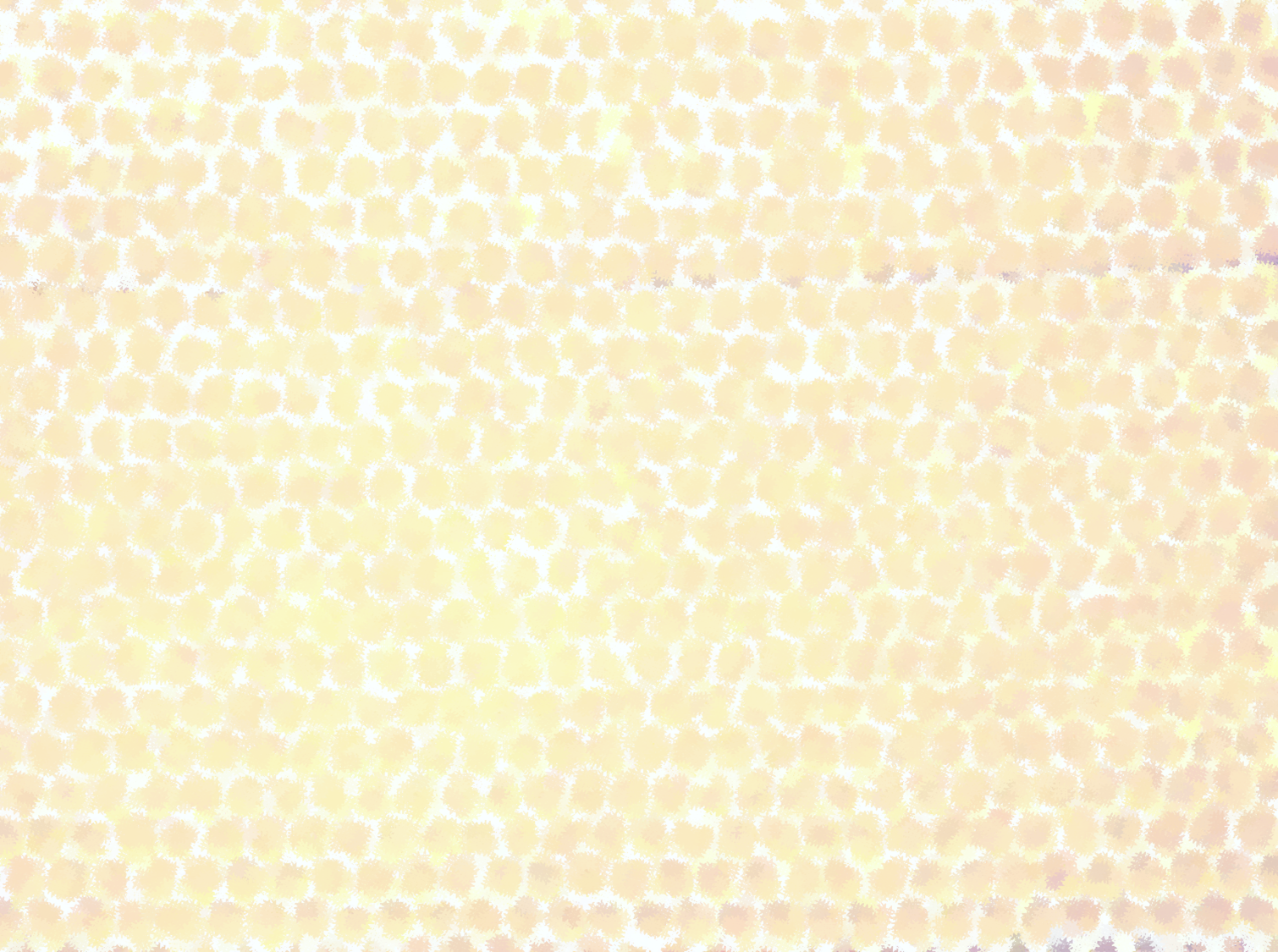 Работа по созданию турпродукта 
-активное продвижение в СМИ и социальных  сетях, 
-информационная поддержка ИТЦ Псковской области;
- договоренности с туроператорами региона;
-выездные промо-акции в Санкт-Петербург и другие города с раздачей сувенирных мини-упаковок «Псковского меда»,
-инфо-туры  на фестиваль для федеральных туроператоров;
-активное продвижение фестиваля на туристских выставках по программе приграничного сотрудничества  в Риге (Balttour), Таллине (Tourest) и Вильнюсе (ADVENTUR ), на туристских выставках  Интурмаркет и МИТТ в Москве, Инвитекс в Санкт-Петербурге, на ежегодном форуме по сельскому туризму.
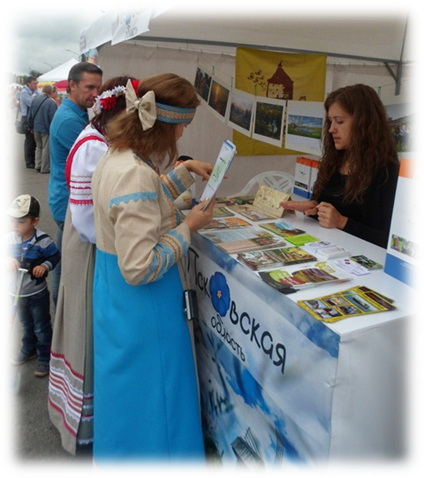 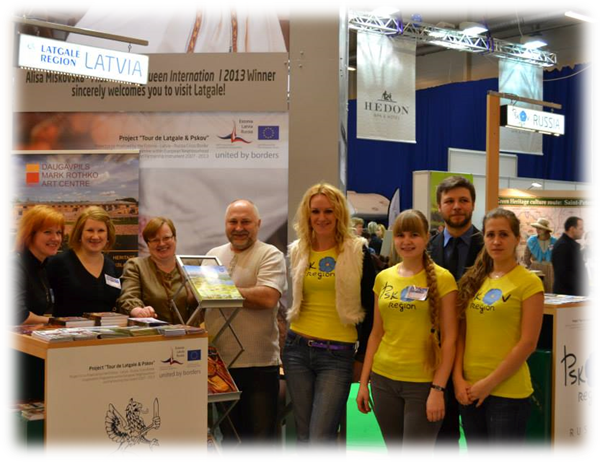 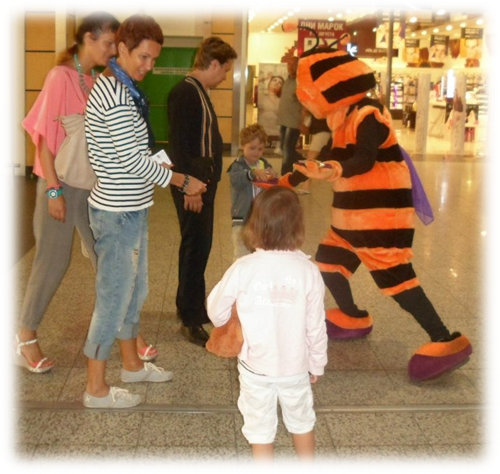 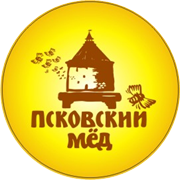 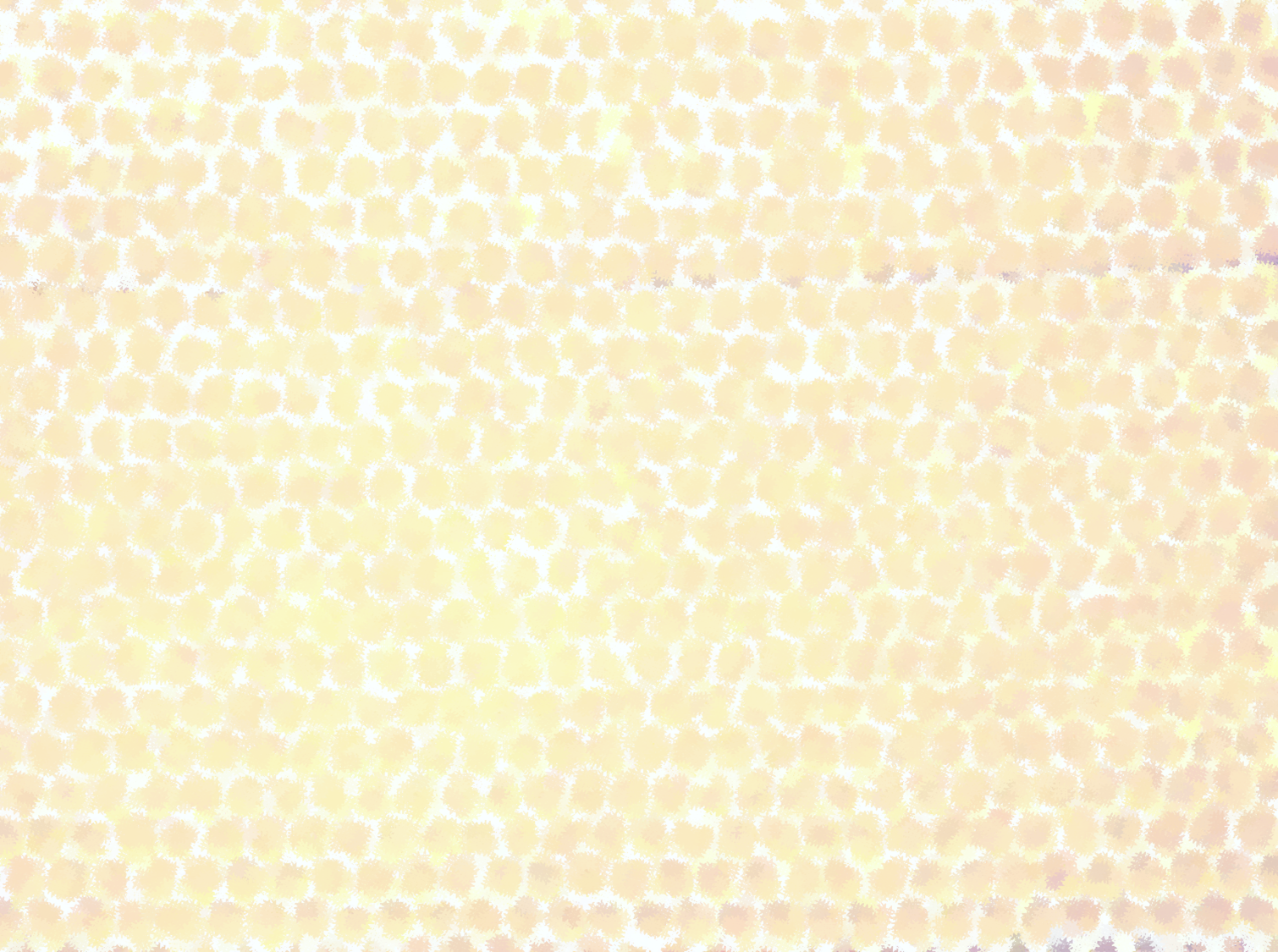 Достижения
Фестиваль ежегодно участвует  в конкурсах событийного туризма: 
Russian Event Awаrds
 (2013 г. -  II место в номинации «Гастрономический туризм»)  
и Russian open Event Expo 
(2014г. – I место в номинации «Экологический туризм»)
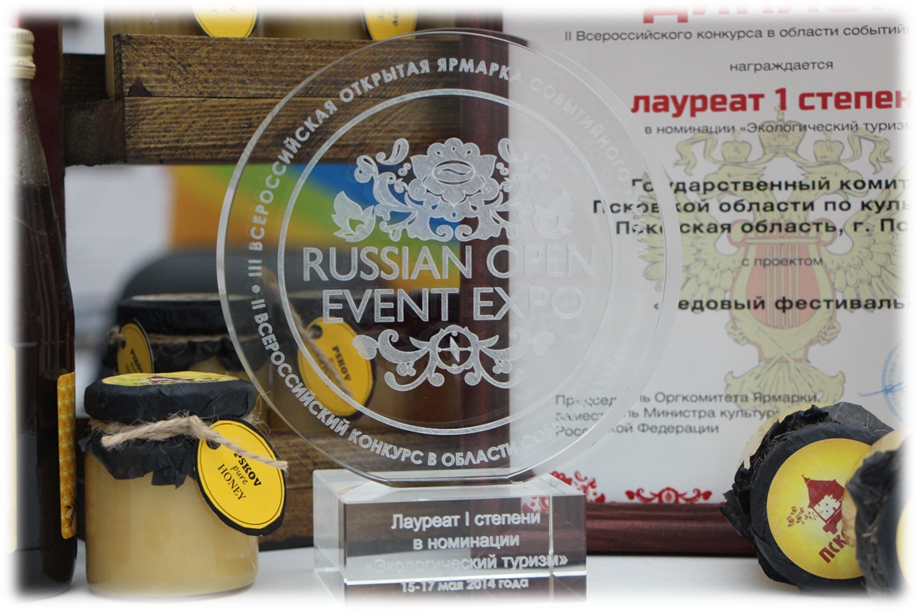 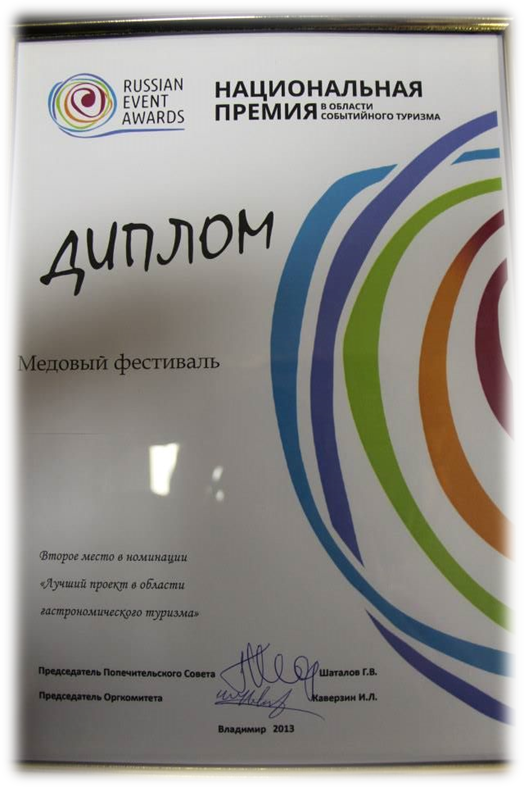 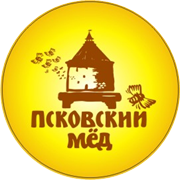 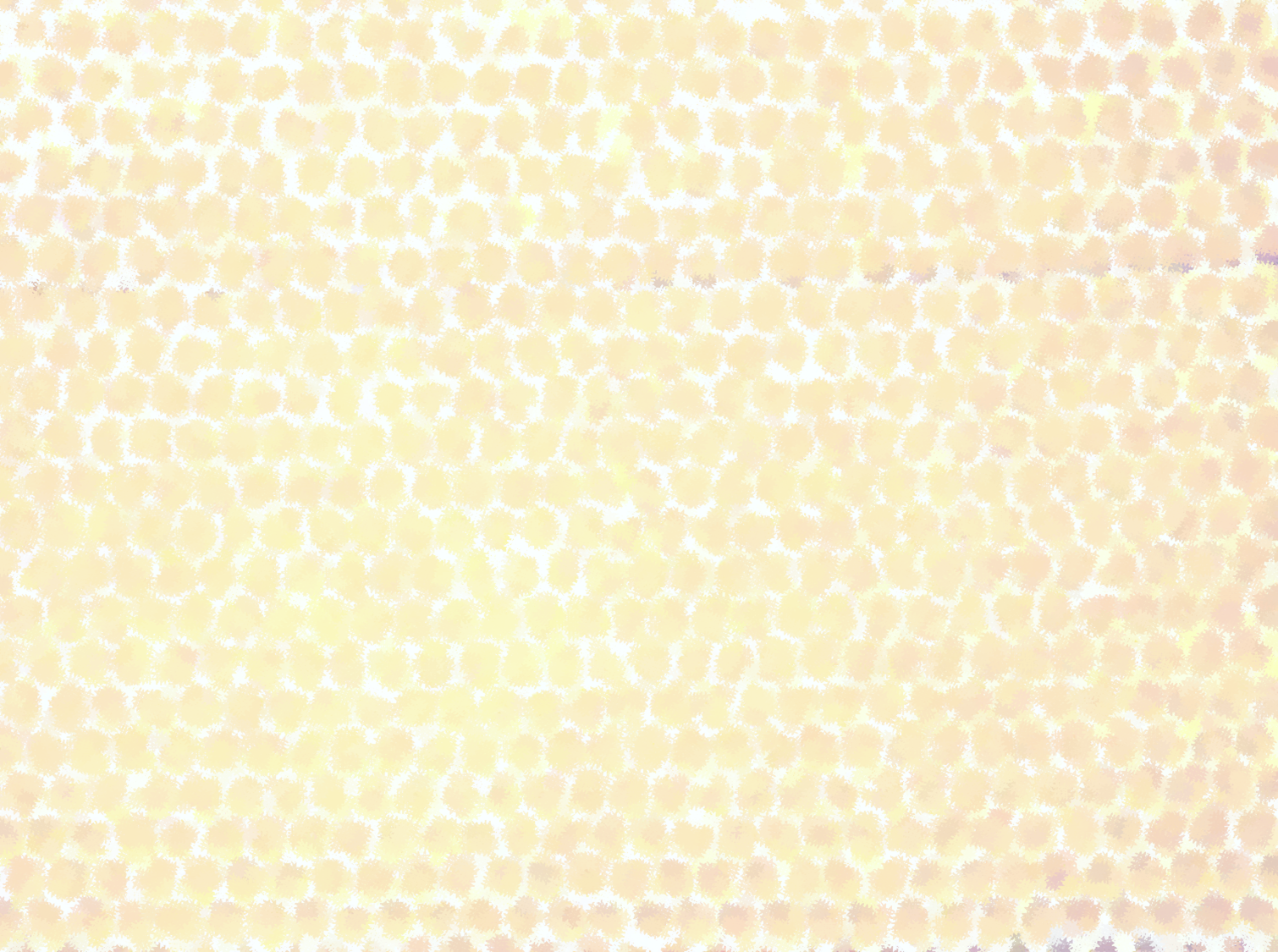 В 2014 году «Медовый фестиваль» в Пскове посетило более 20 000 человек.
Ждем вас на «Медовом фестивале»- 2015!
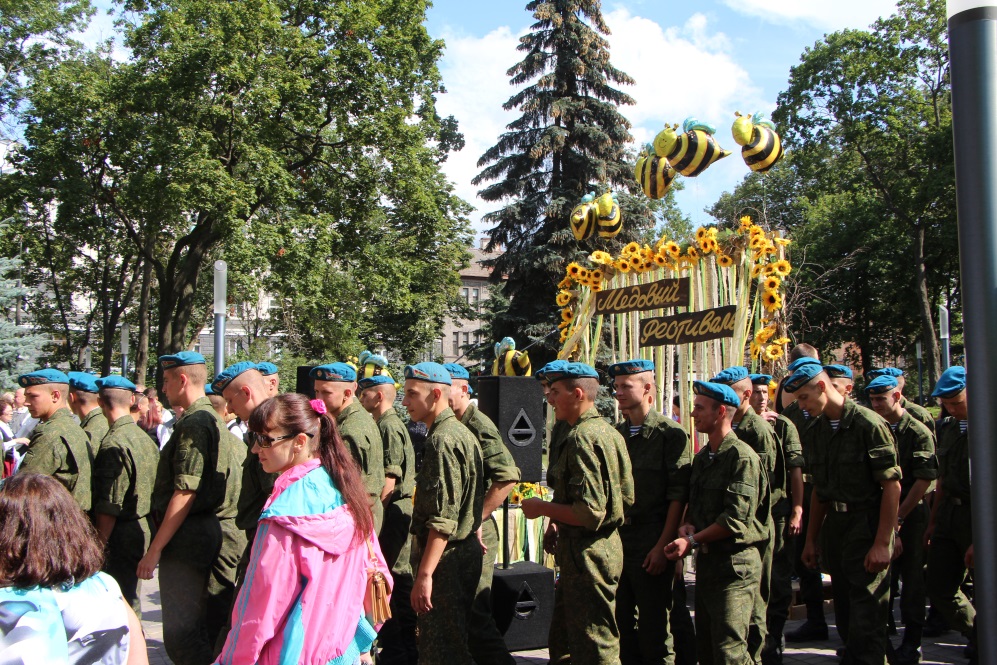 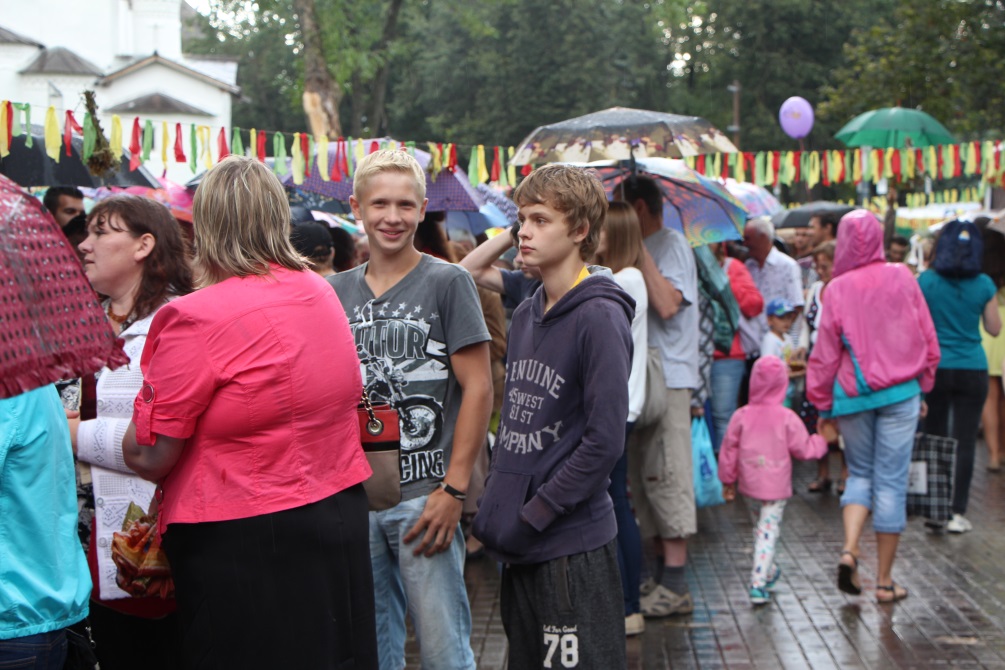 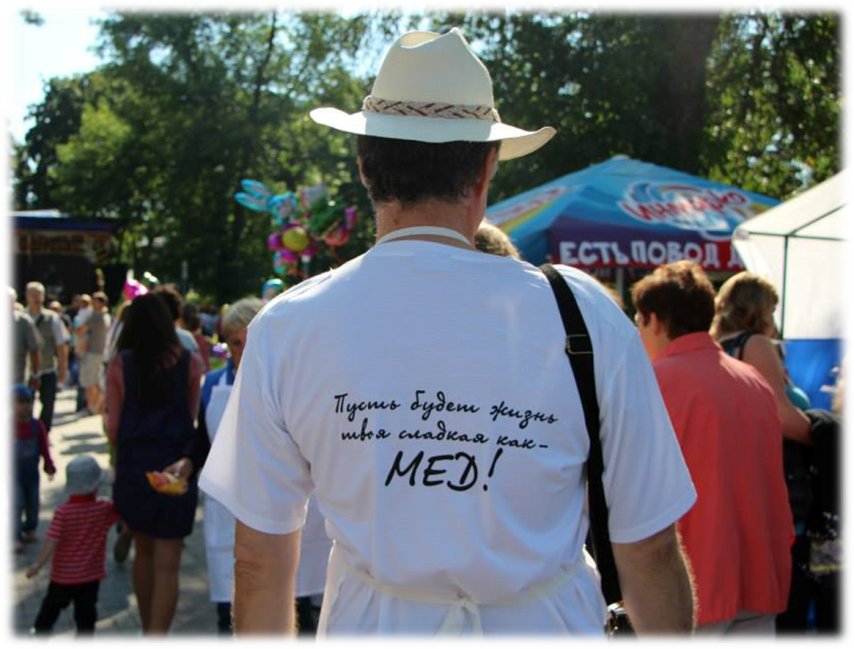 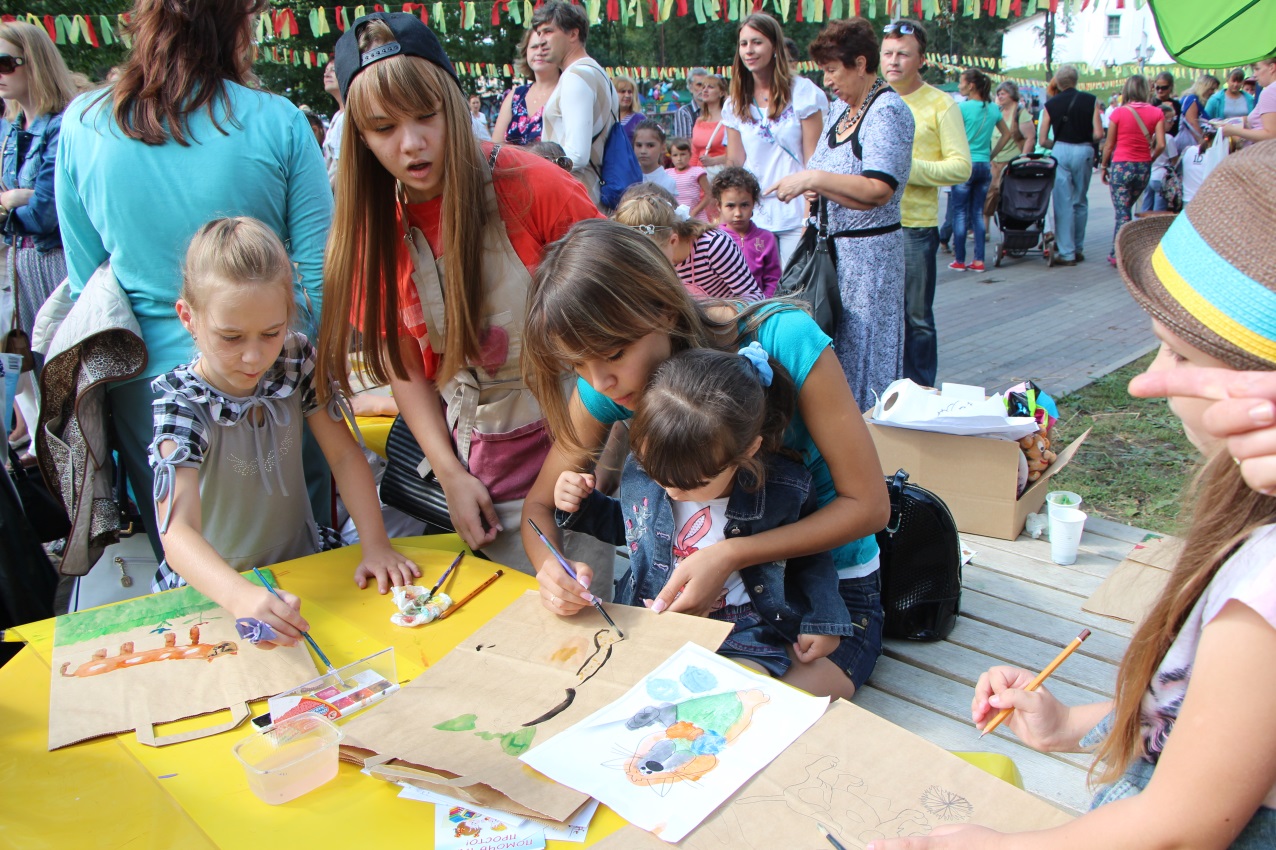 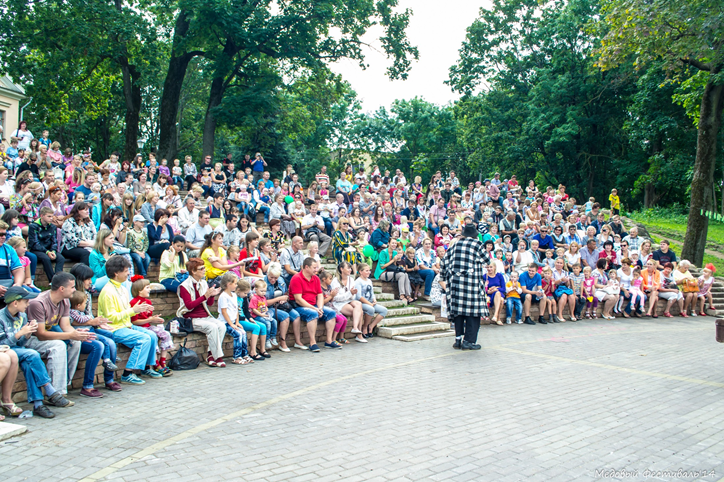 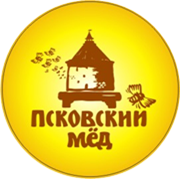